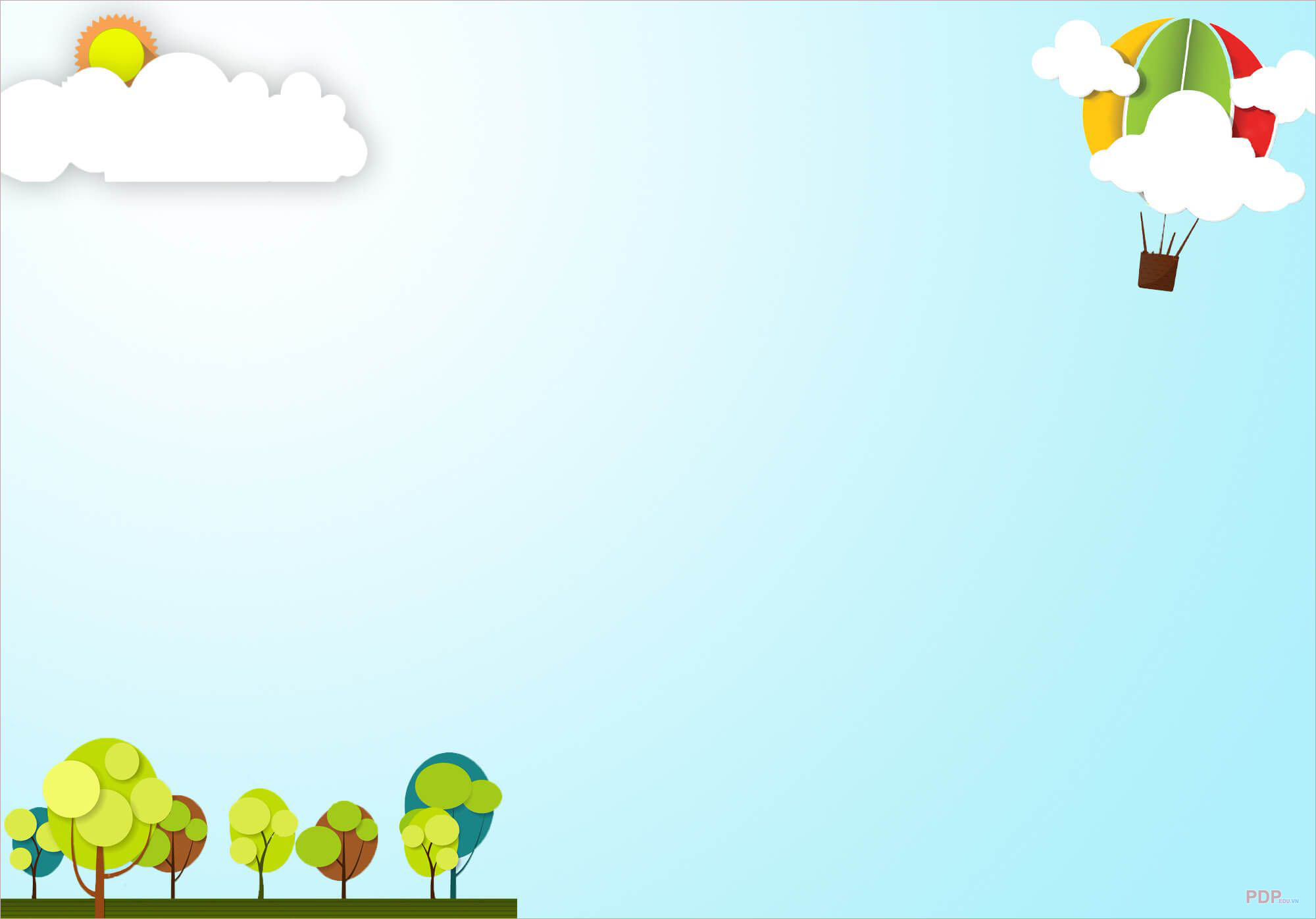 PHÒNG GIÁO DỤC VÀ ĐÀO TẠO HUYỆN ĐỨC TRỌNG
HỘI THI GIÁO VIÊN DẠY GIỎI CẤP HUYỆN
NĂM HỌC 2024 - 2025
CHÀO MỪNG
THÂY CÔ VỀ DỰ GIỜ LỚP 5A3
Môn: Lịch sử và Địa lí
Bài 10:  Triều Trần xây dựng đất nước và kháng chiến chống quân Mông – Nguyên  xâm lược  (Tiết 1)
GV: Nguyễn Thị Ánh
Đơn vị: Trường Tiểu học Định An
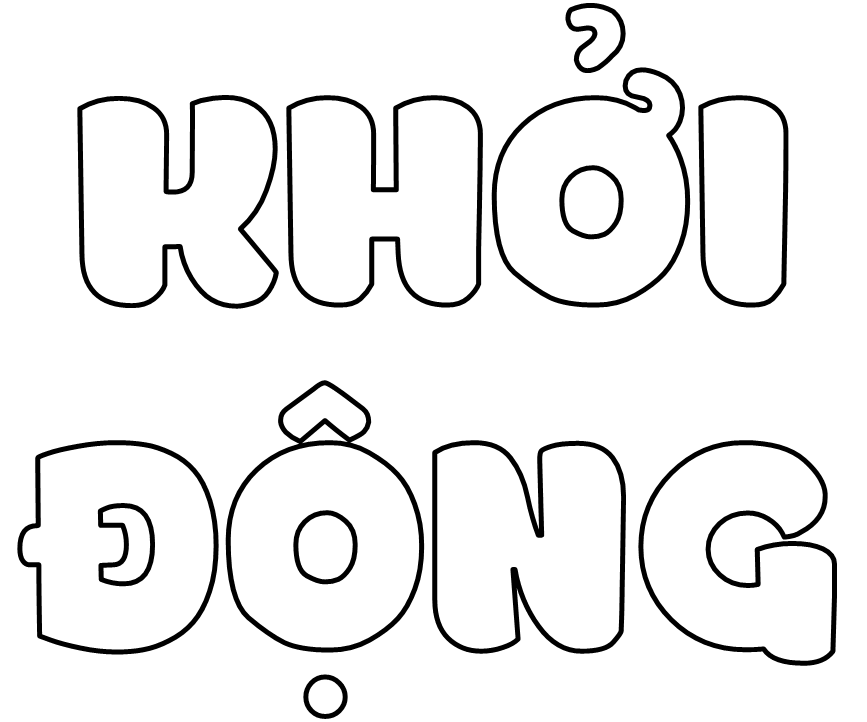 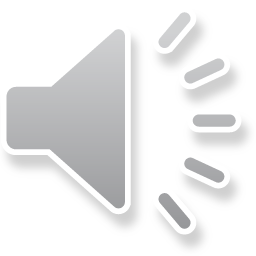 \
...
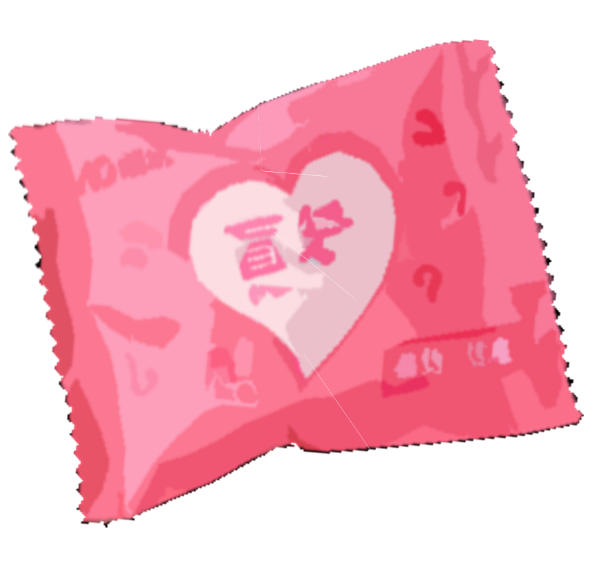 TÚI MÙ MAY MẮN
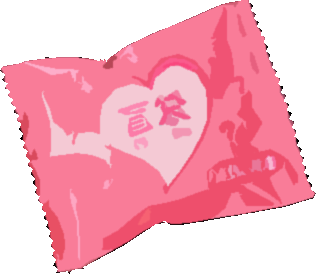 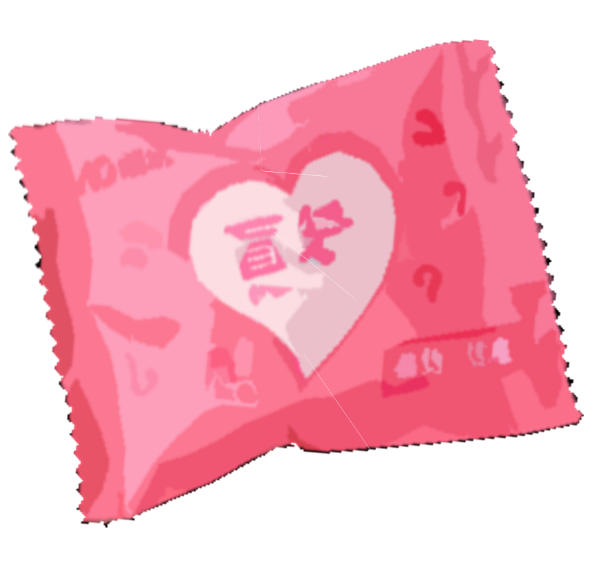 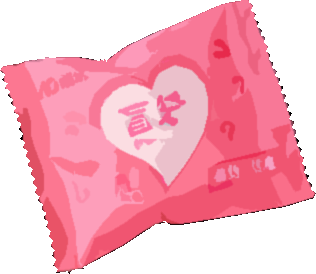 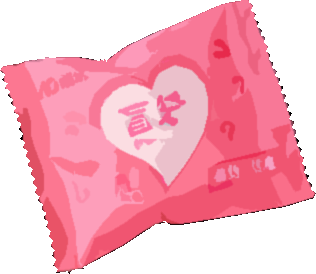 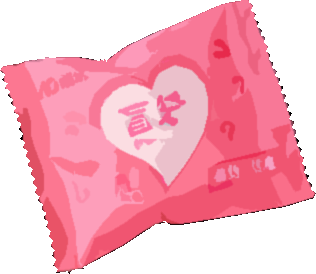 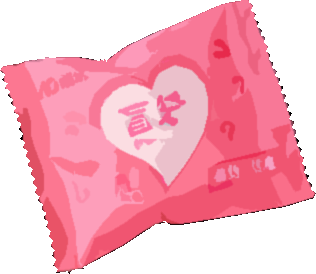 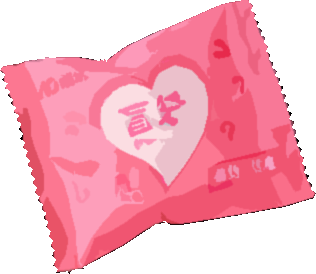 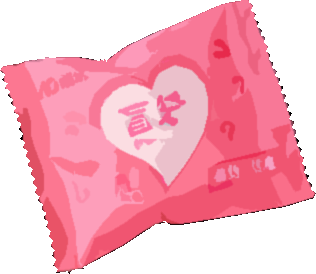 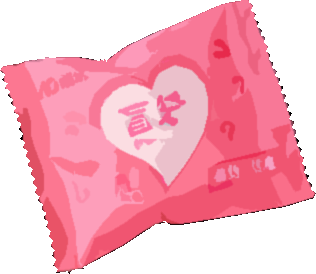 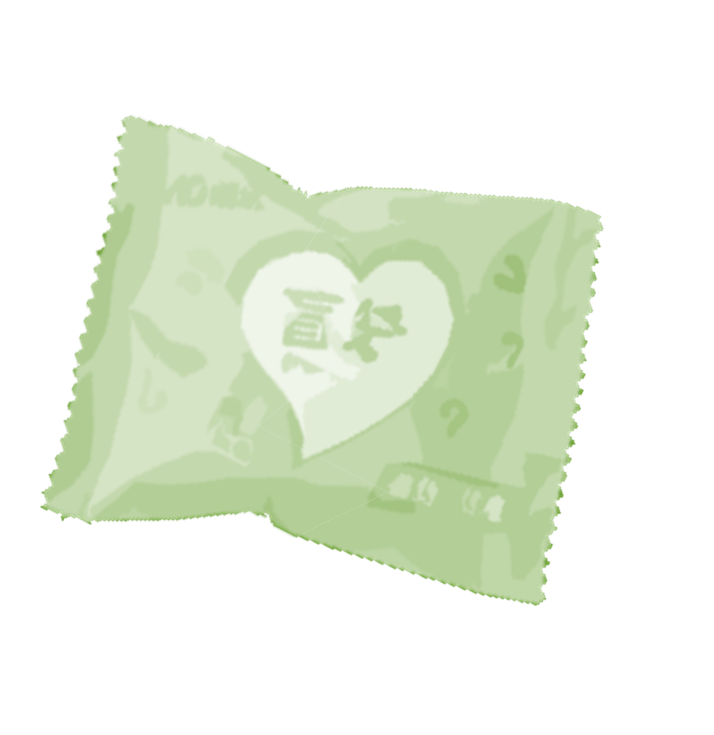 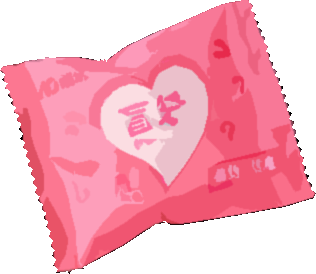 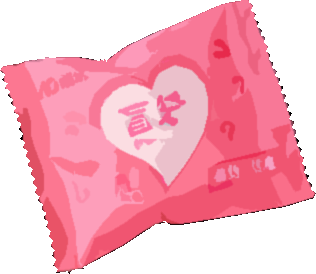 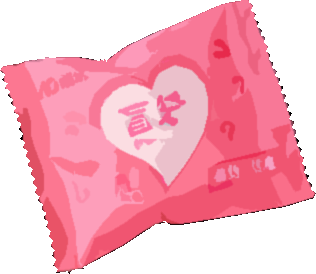 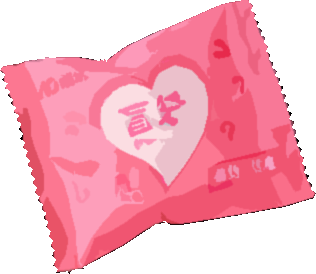 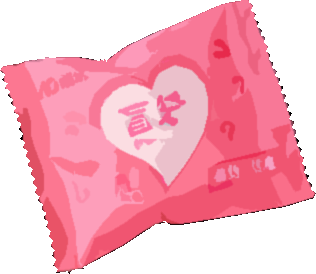 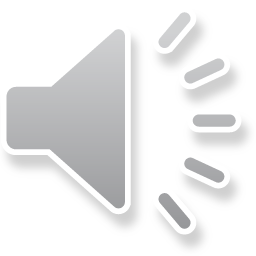 \
...
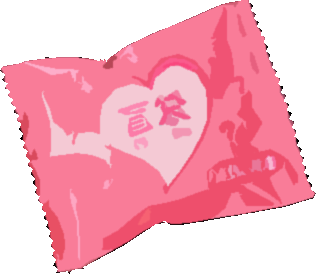 Mở túi . . .
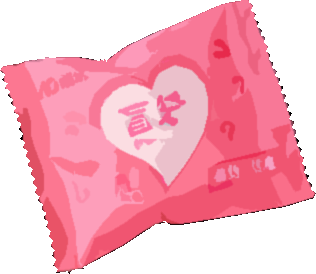 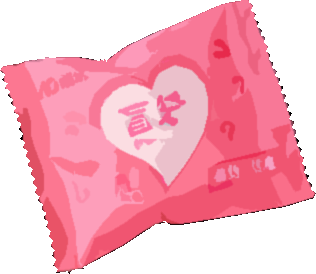 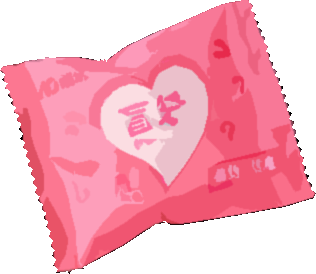 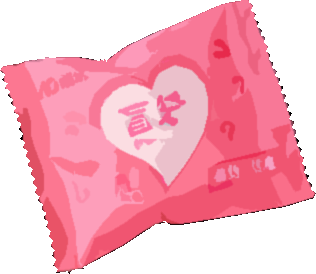 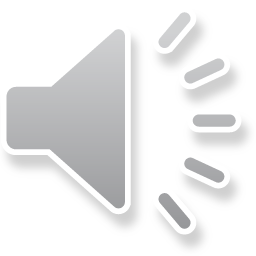 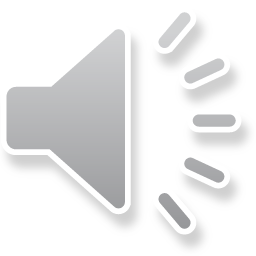 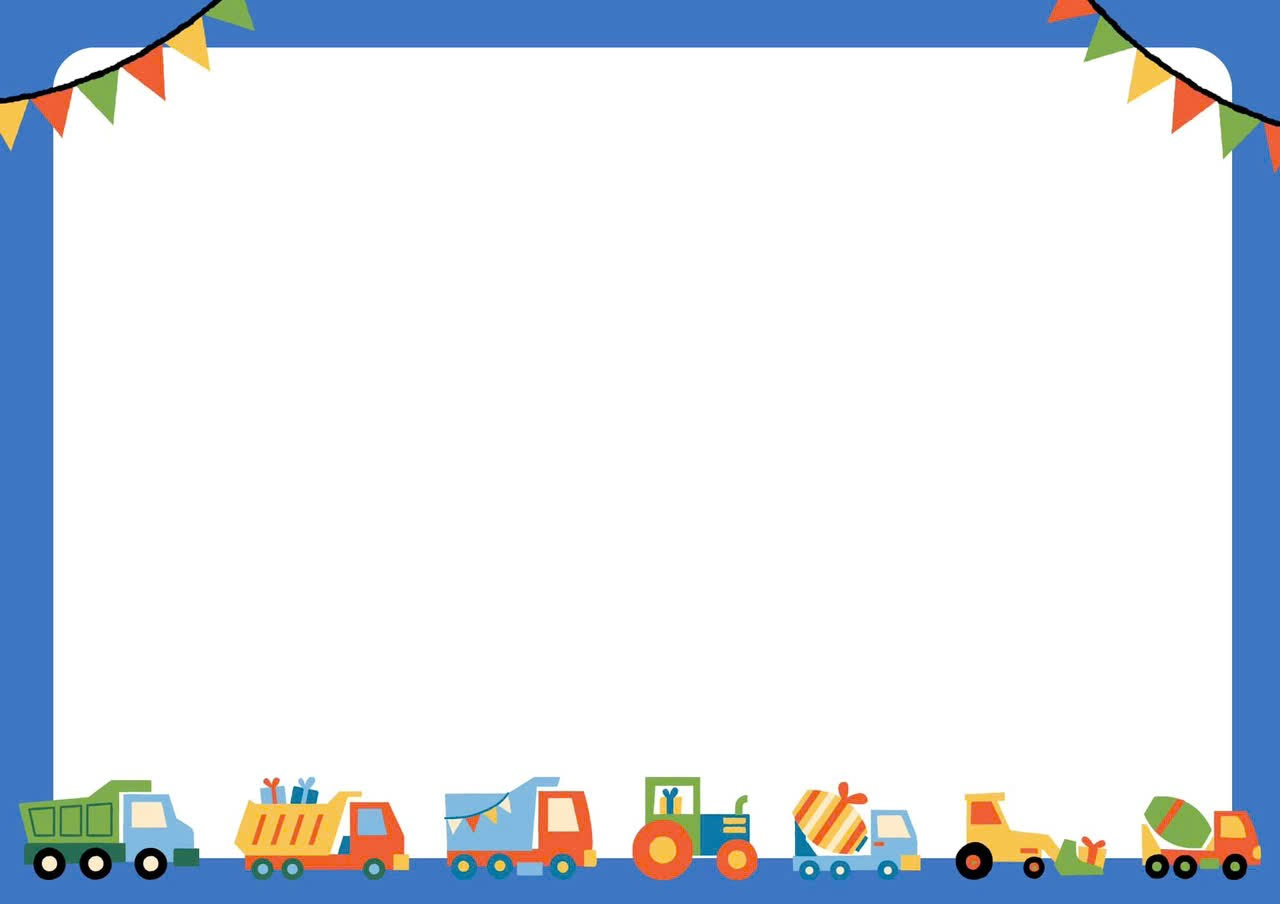 Câu đố
Người nào bóp nát quả cam
Hờn vua đã chẳng cho bàn việc quân?
A.  Trần Quốc  Toản
B.  Trần Nhật Duật
C.  Trần Quang Khải
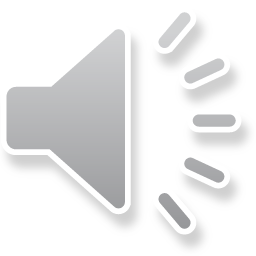 \
...
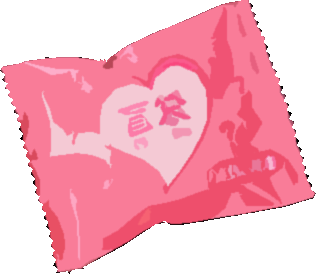 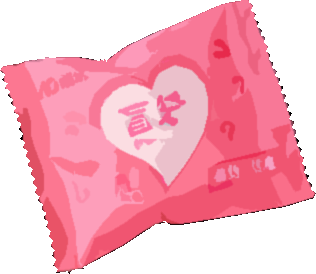 Mở túi . . .
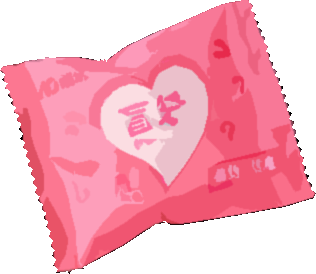 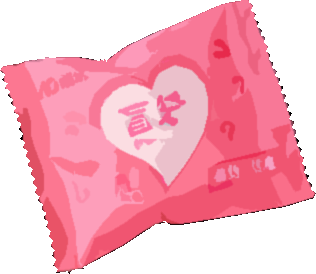 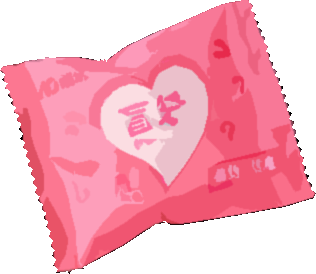 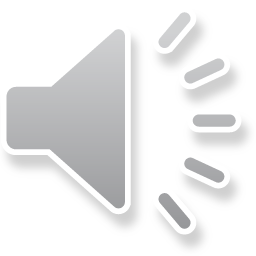 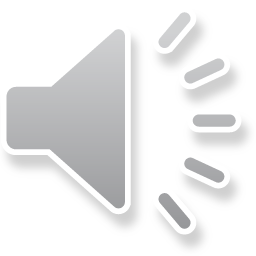 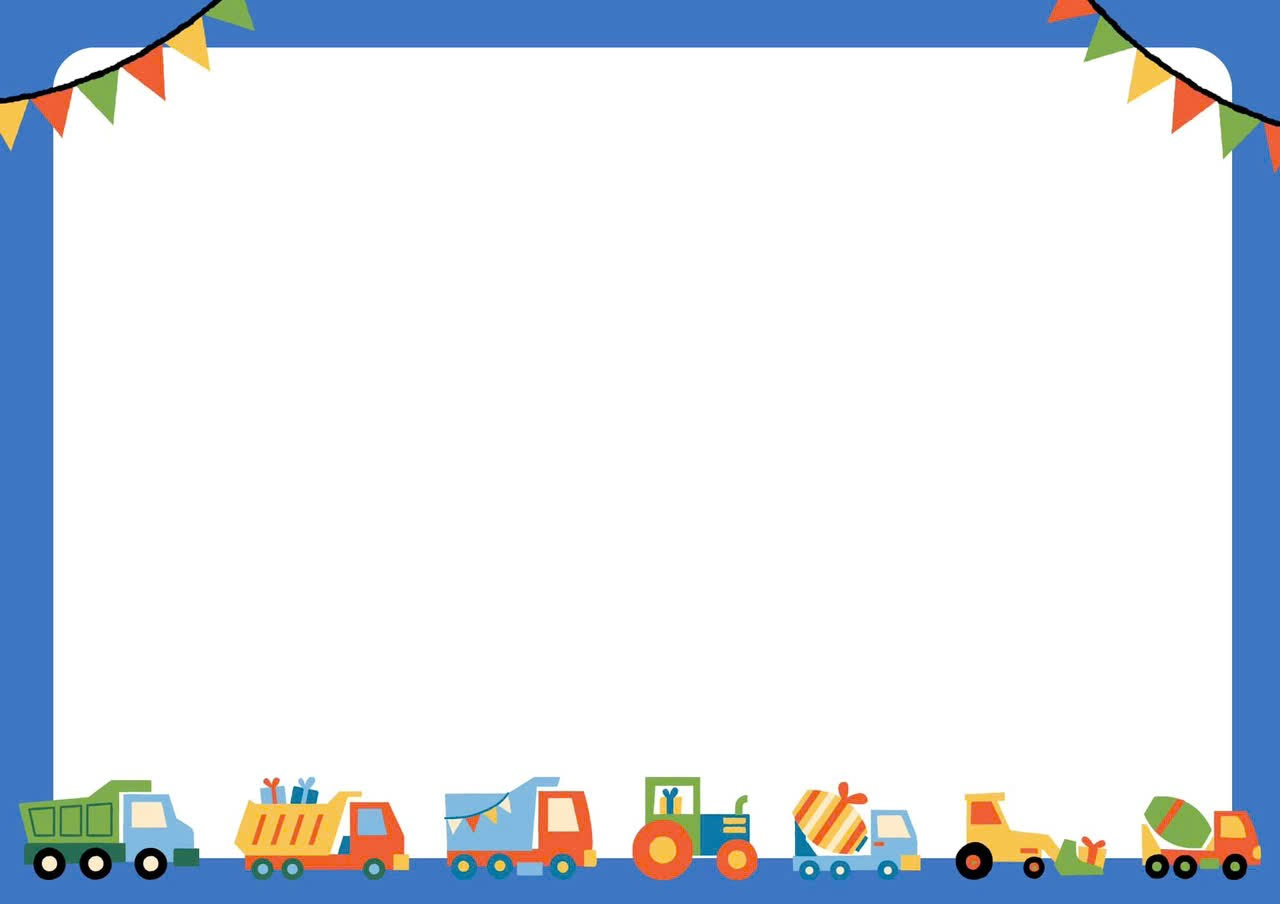 Câu đố
Người nào bơi giỏi lặn tài
Khoan đục thuyền giặc, đánh tan quân thù?
A.  Trần Khánh Dư
B.  Yết Kiêu
C.  Trần Quốc Tuấn
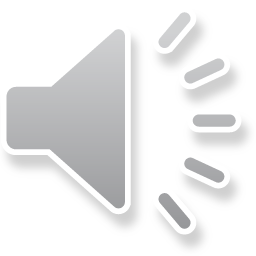 \
...
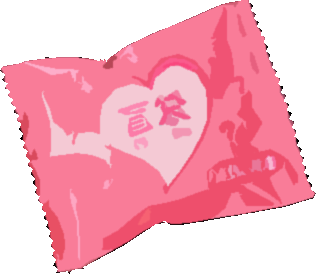 Mở túi . . .
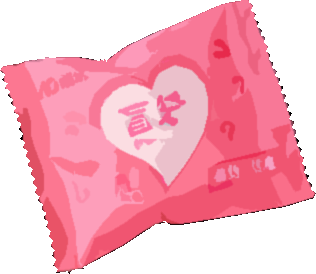 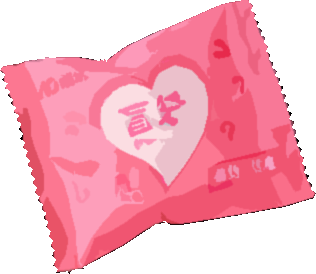 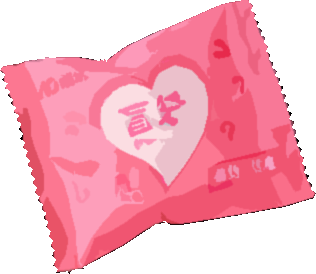 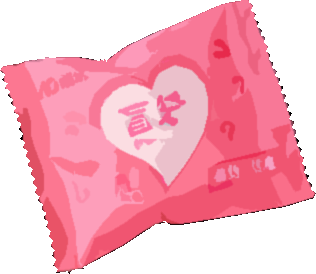 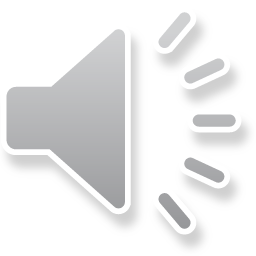 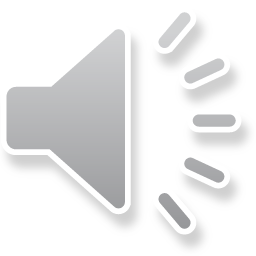 Túi mù may mắn
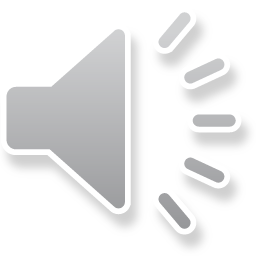 ...
Vỗ tay theo nhạc
..
Thứ hai ngày 2  tháng 12 năm 2024
Lịch sử và Địa lí
Bài 10:  Triều Trần xây dựng đất nước và kháng chiến chống 
              quân Mông – Nguyên xâm lược  (Tiết 1)
Hoạt động 1: Triều Trần và công cuộc xây dựng đất nước
1. Sự thành lập của Triều Trần
2. Công cuộc xây dựng đất nước của Triều Trần
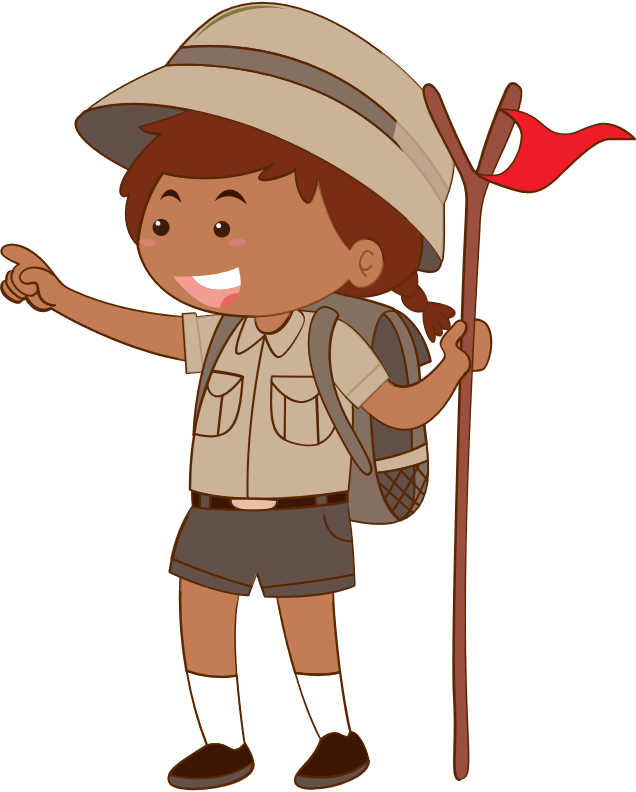 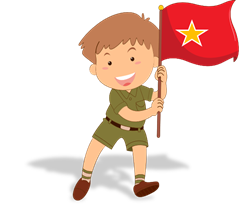 Giáo dục, khoa cử
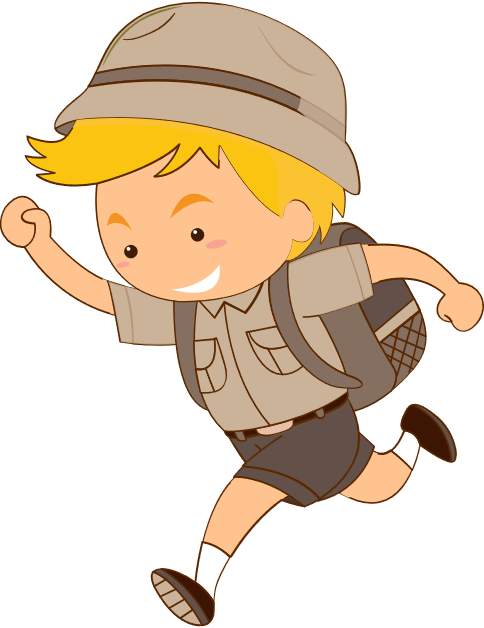 Bộ máy nhà nước
Quân đội
1. Sự thành lập của Triều Trần
Triều Trần được thành lập như thế nào?
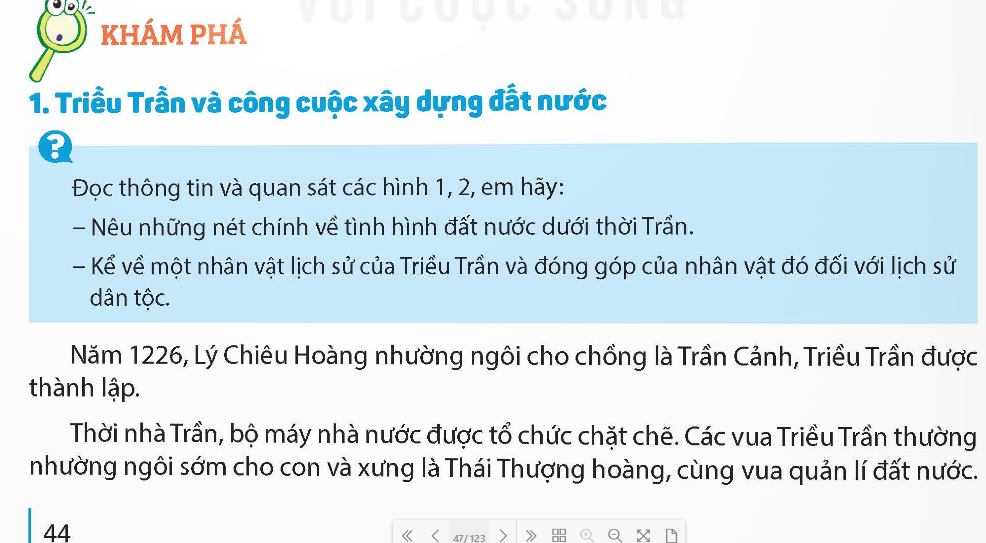 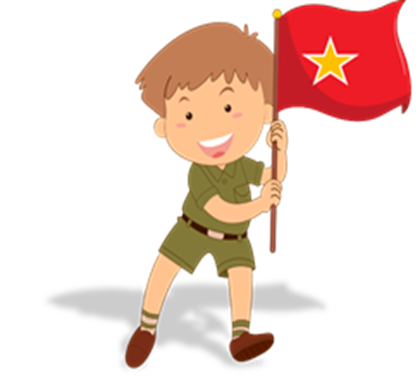 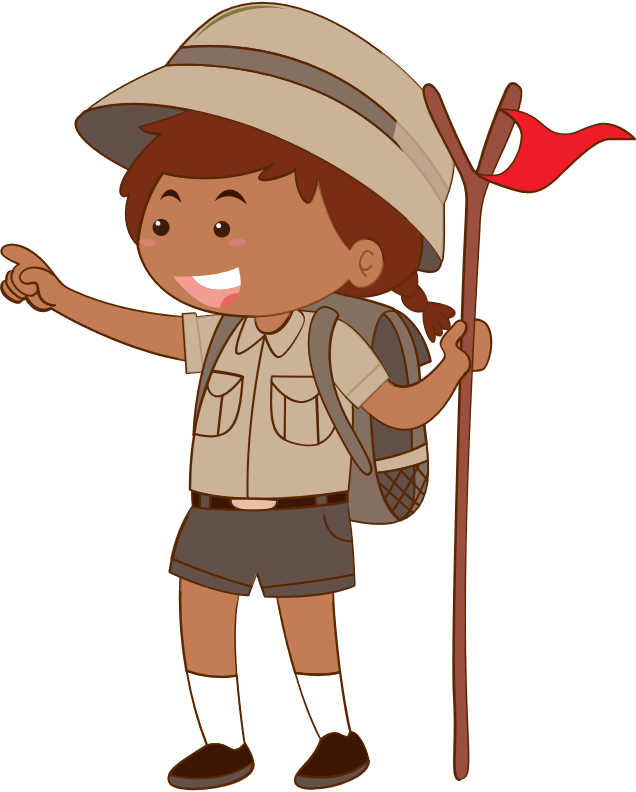 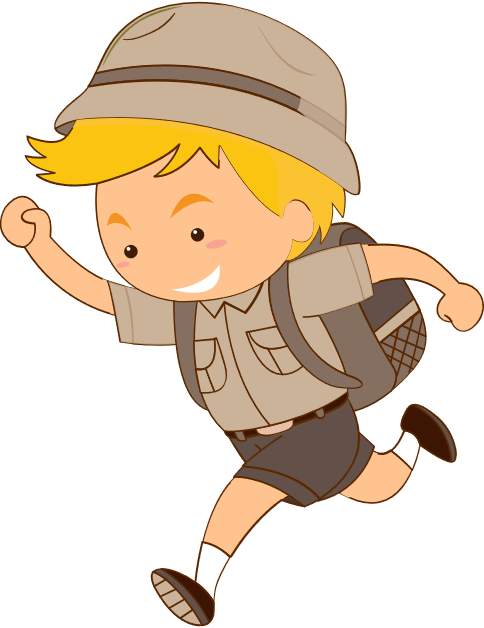 1. Sự thành lập của Triều Trần
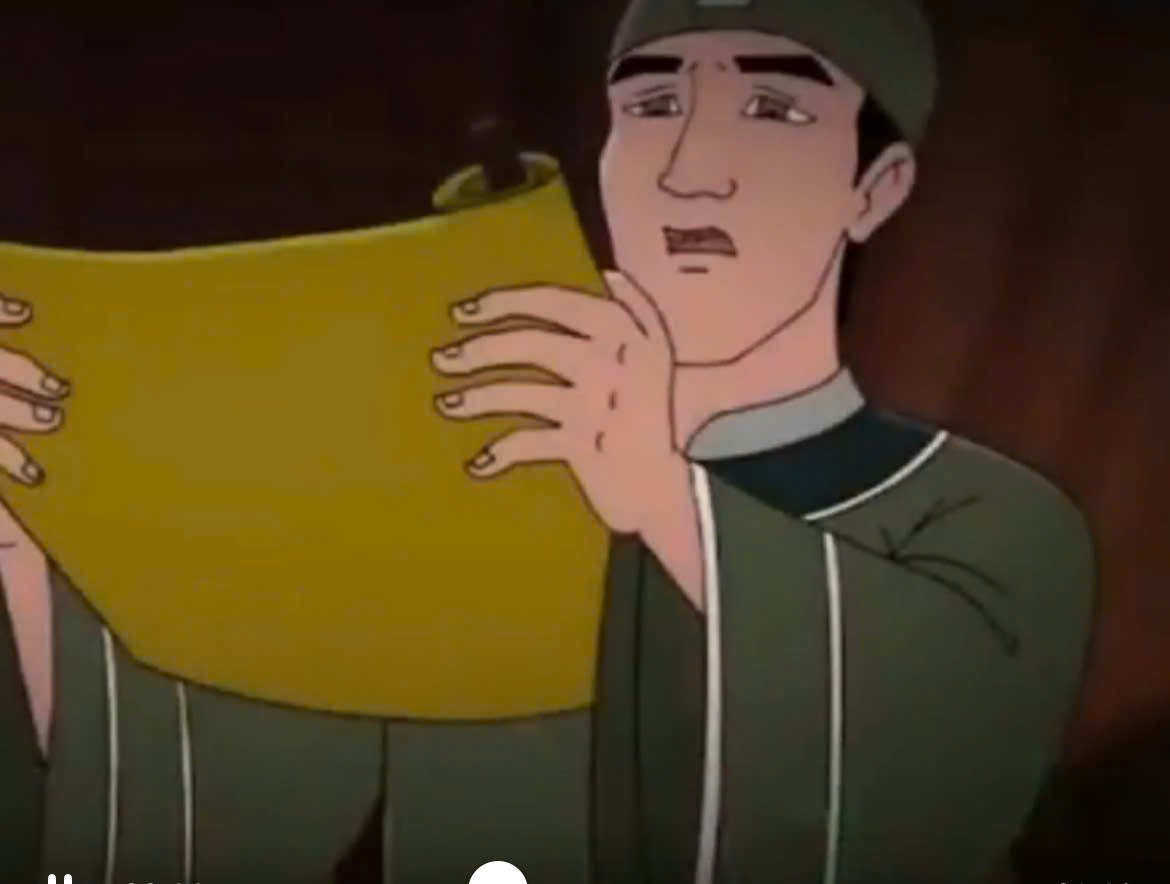 Sự chuyển giao quyền lực “nhẹ nhàng” giữa hai triều đại.
Giúp đất nước ta thoát khỏi chiến tranh, loạn lạc.
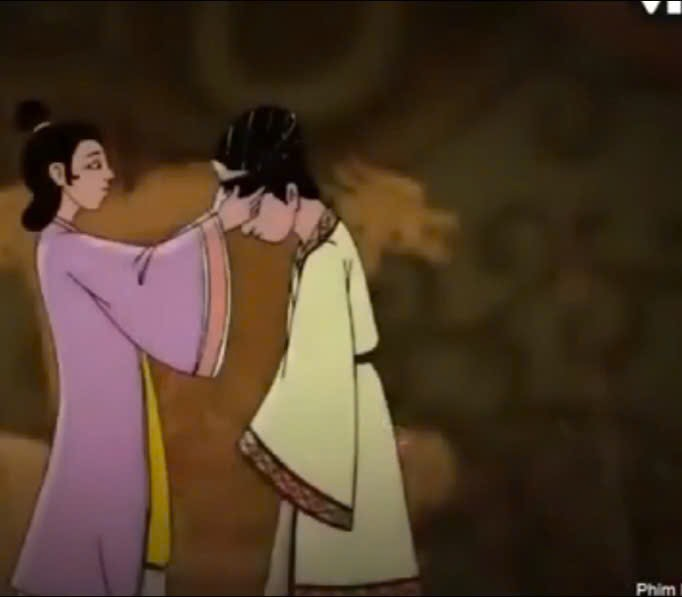 Năm 1226
2. Công cuộc xây dựng đất nước của Triều Trần
Bộ máy nhà nước
Dưới thời Trần, bộ máy nhà nước được tổ chức như thế nào?
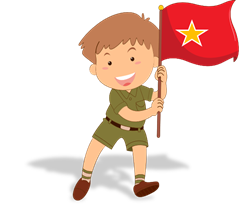 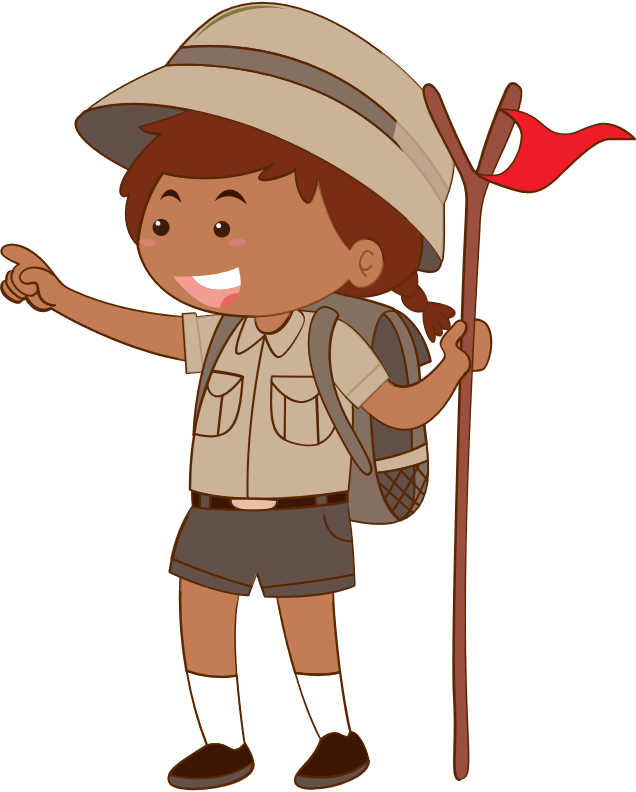 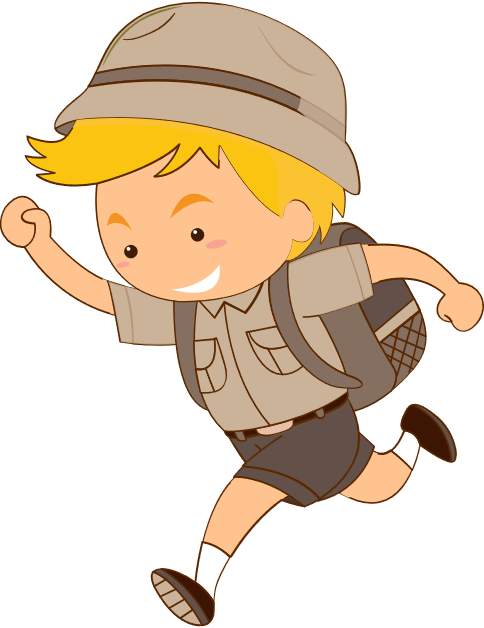 Dưới thời Trần, bộ máy nhà nước được tổ chức như thế nào?
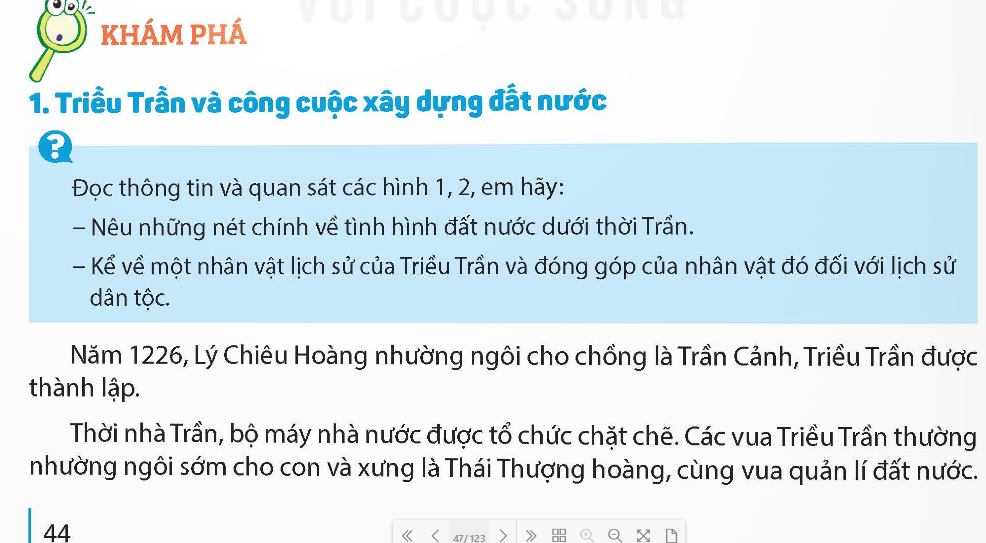 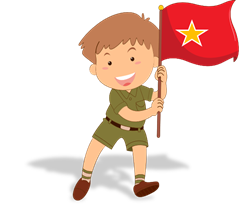 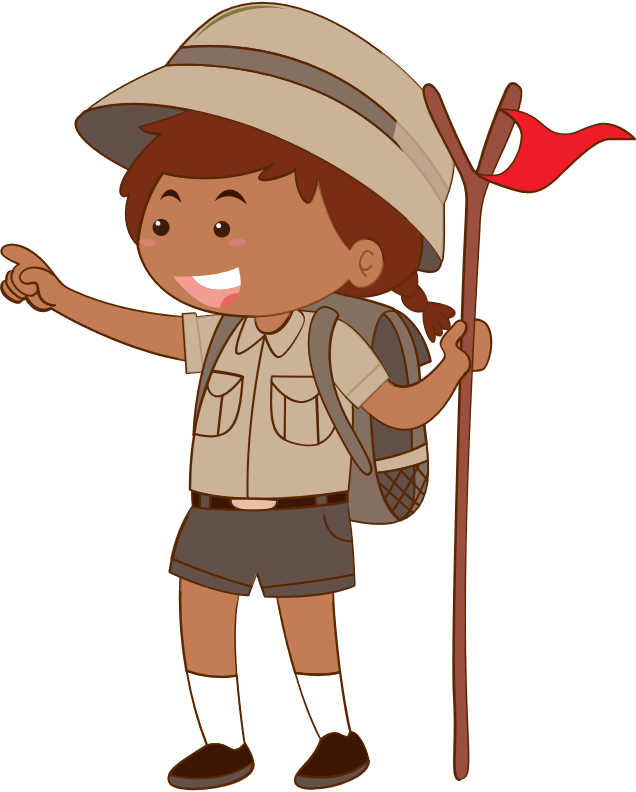 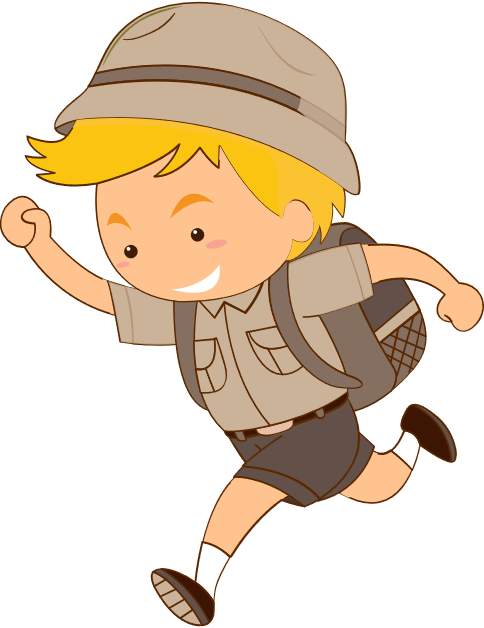 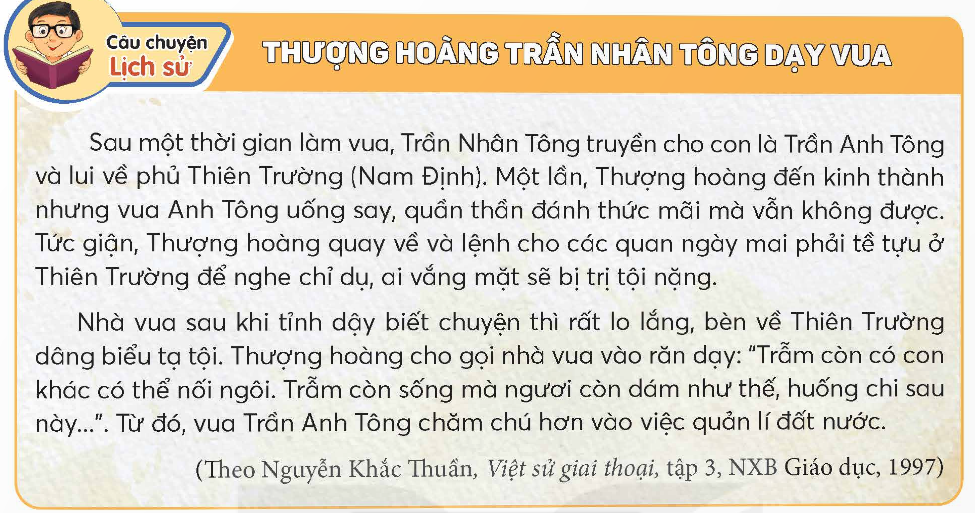 2. Công cuộc xây dựng đất nước của Triều Trần
Bộ máy nhà nước
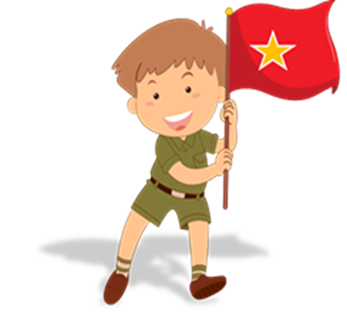 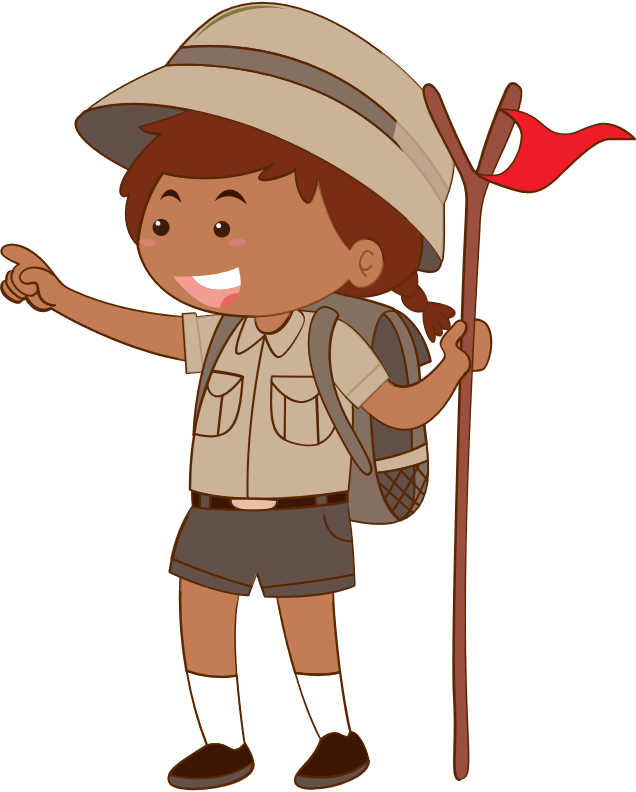 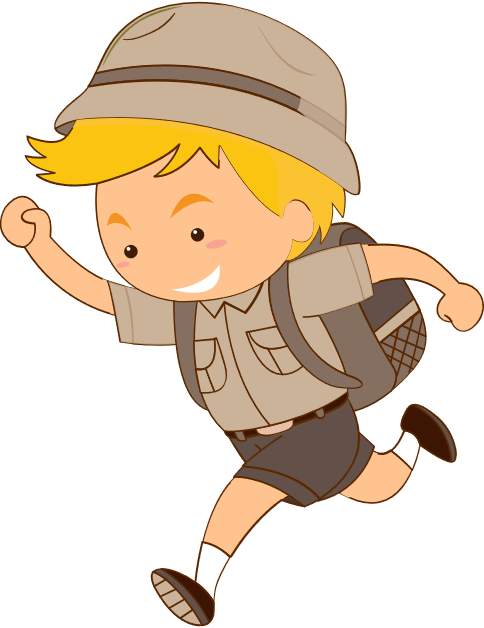 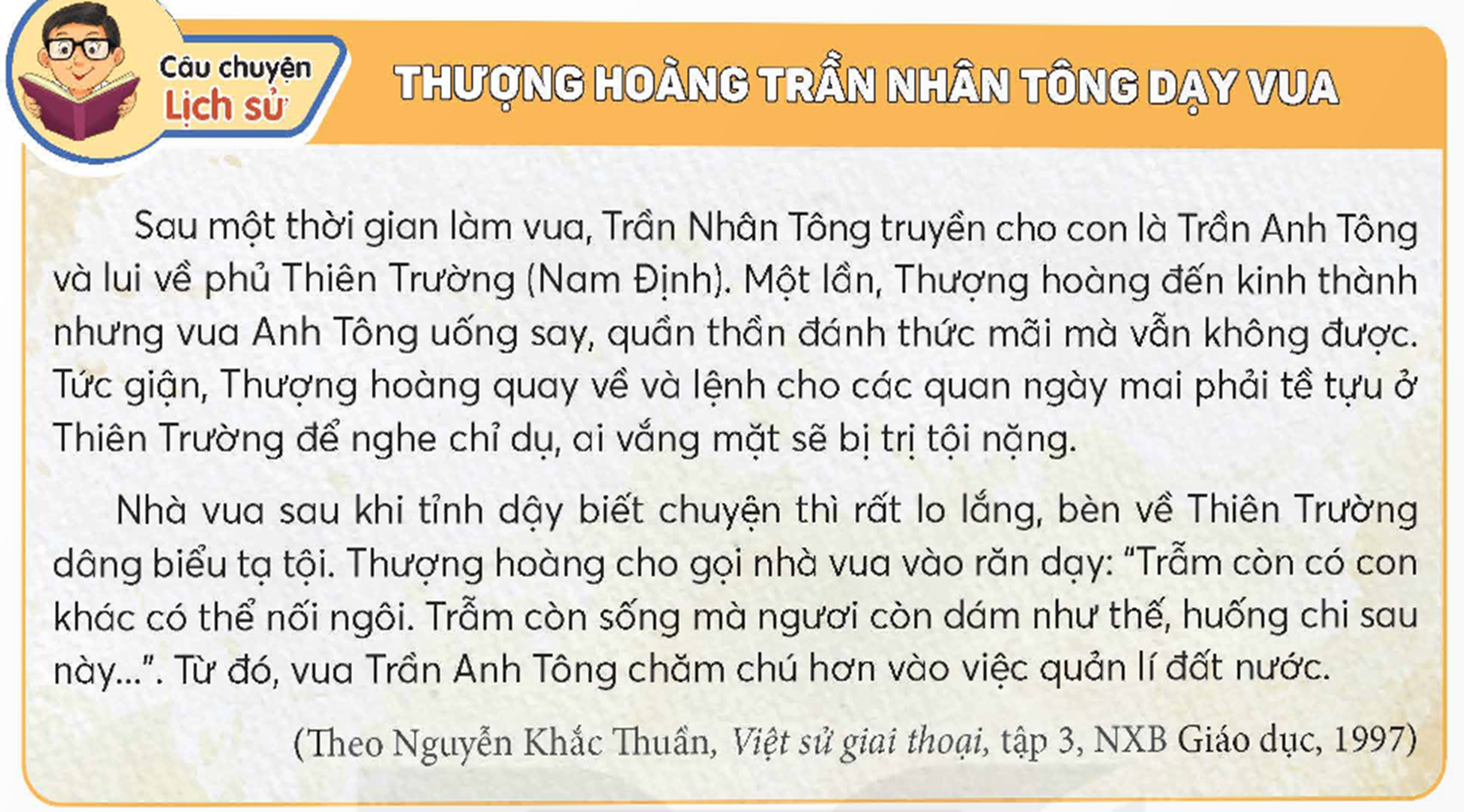 Việc các vua nhường ngôi sớm cho con và xưng là Thái Thượng hoàng, cùng vua quản lí đất nước nhằm mục đích gì?

Theo em, câu chuyện Trần Nhân Tông dạy vua muốn nói điều gì?
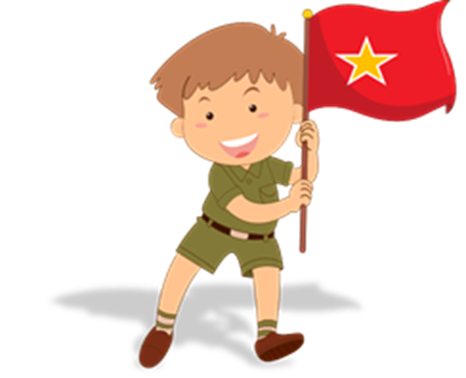 2. Công cuộc xây dựng đất nước của Triều Trần
Bộ máy nhà nước
Thực hiện chế độ Thái Thượng hoàng
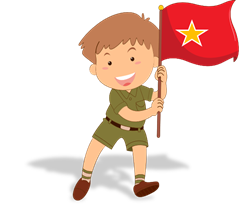 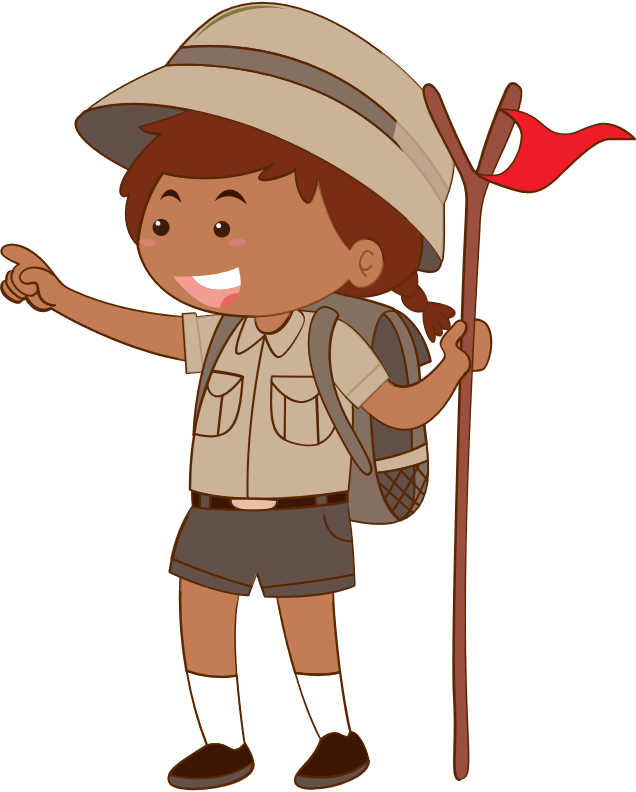 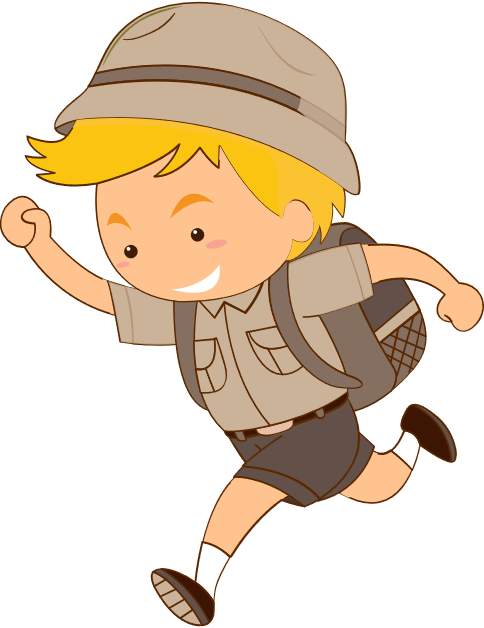 2. Công cuộc xây dựng đất nước của Triều Trần
Quân đội
- Dưới thời Trần, quân đội được tổ chức như thế nào?

-  Kể tên những vị tướng giỏi có công lớn trong  trong kháng chiến chống ngoại xâm.
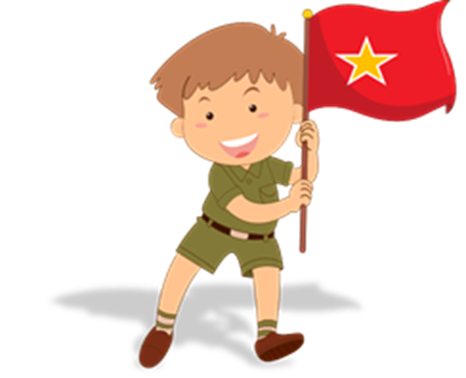 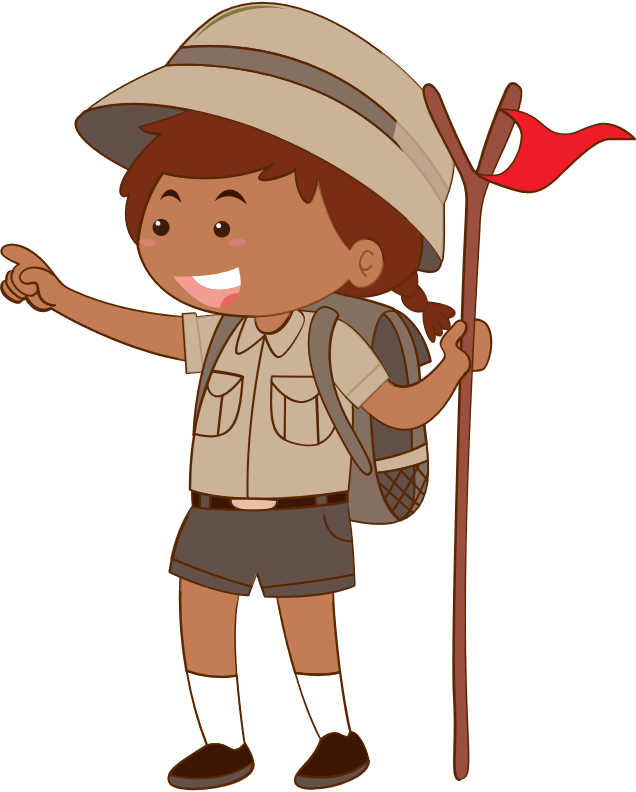 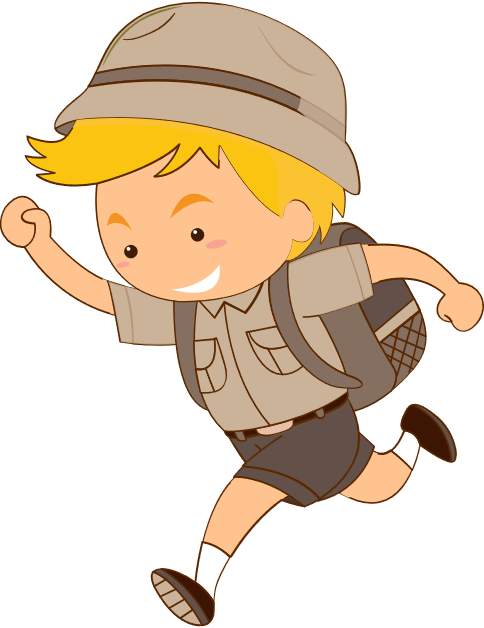 Quân đội
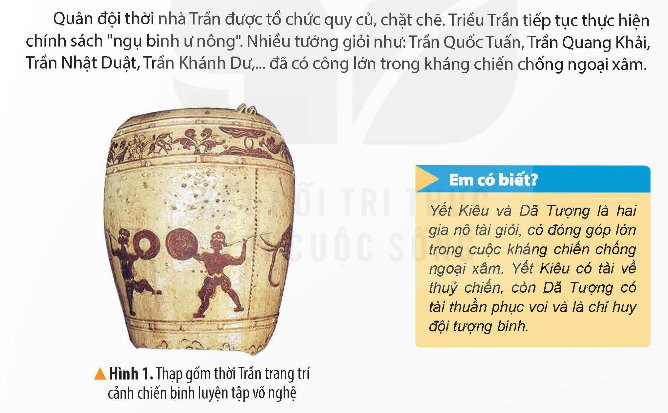 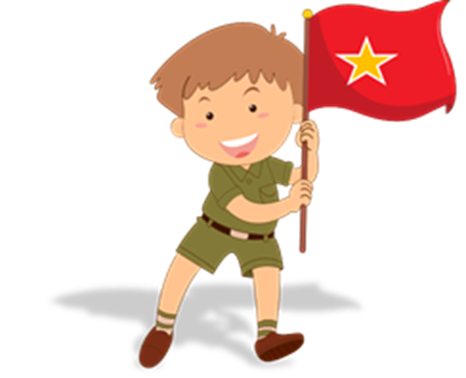 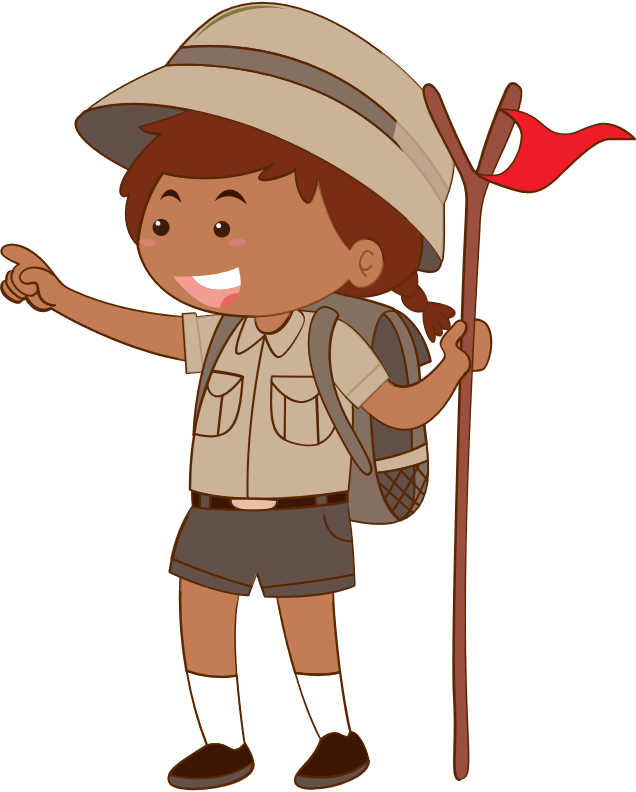 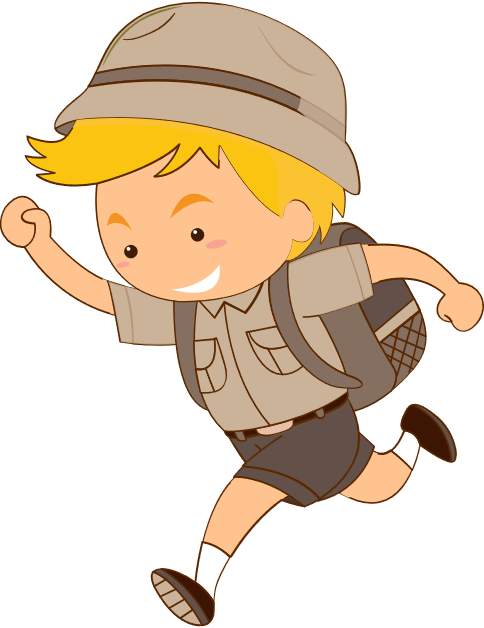 2. Công cuộc xây dựng đất nước của Triều Trần
Quân đội
- Dưới thời Trần, quân đội được tổ chức như thế nào?

-  Kể tên những vị tướng giỏi có công lớn trong  trong kháng chiến chống ngoại xâm.
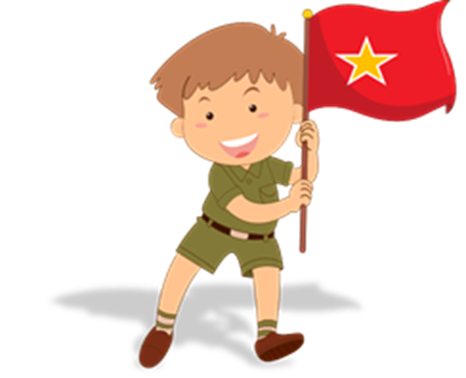 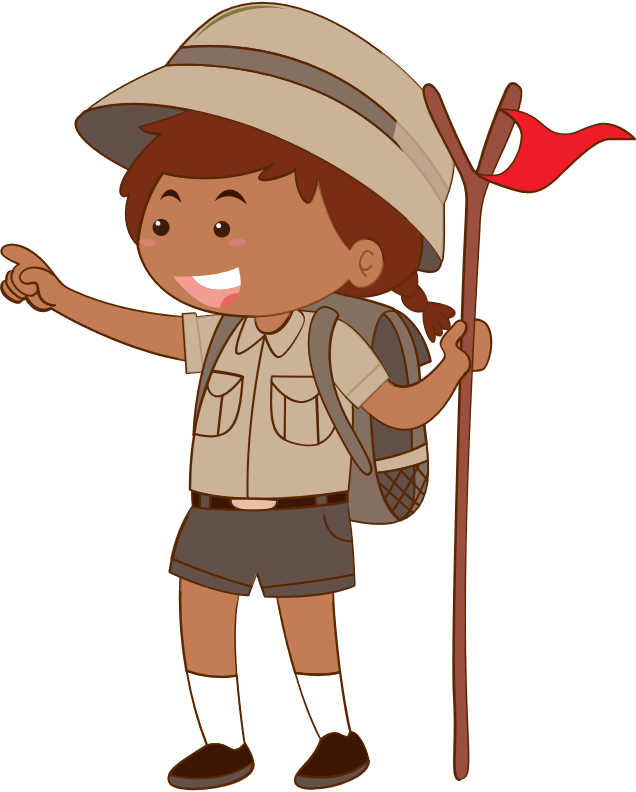 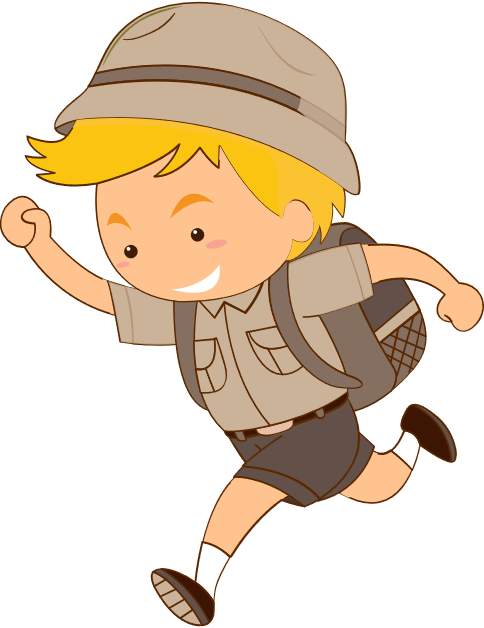 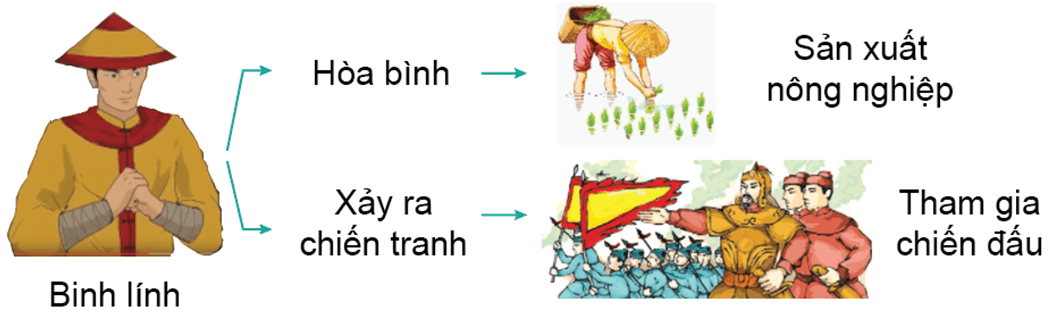 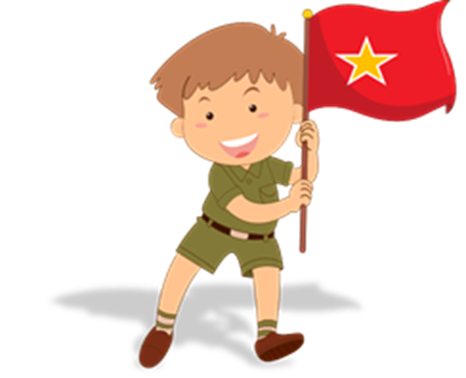 Chính sách: Ngụ binh ư nông
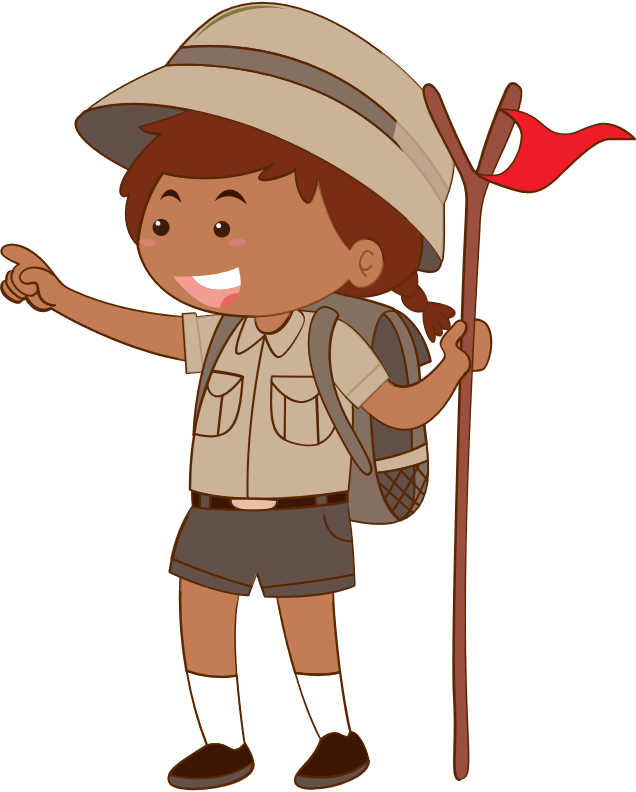 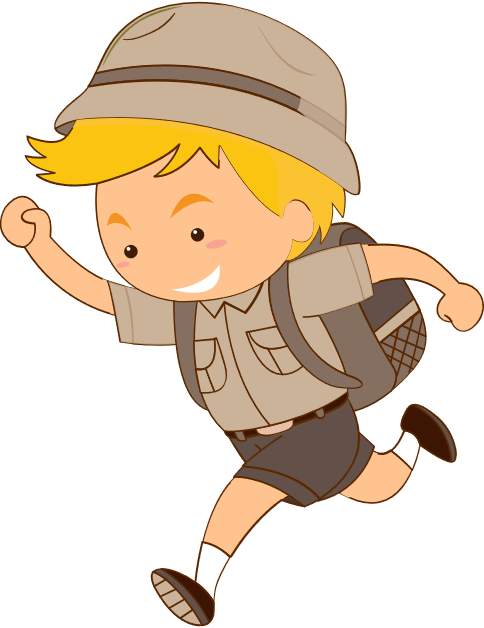 Quân đội
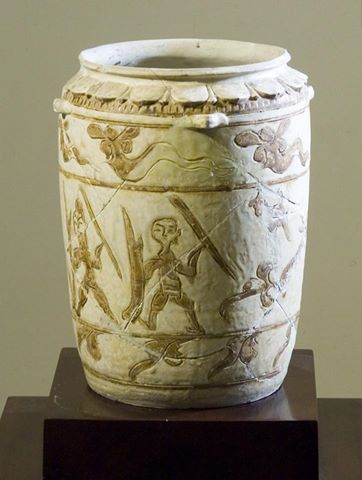 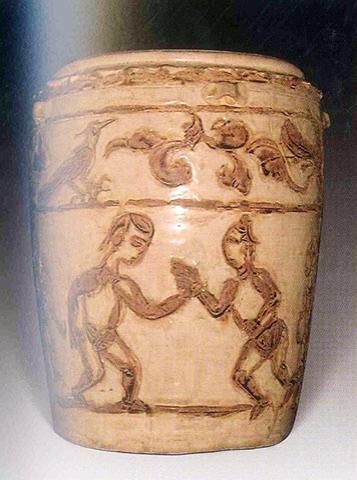 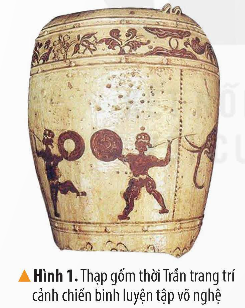 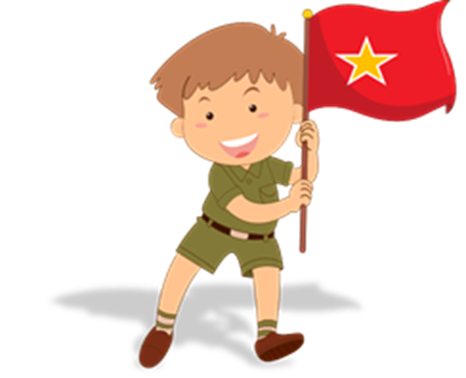 Thạp gốm thời Trần
Quân đội
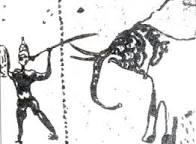 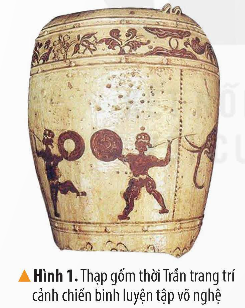 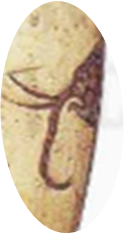 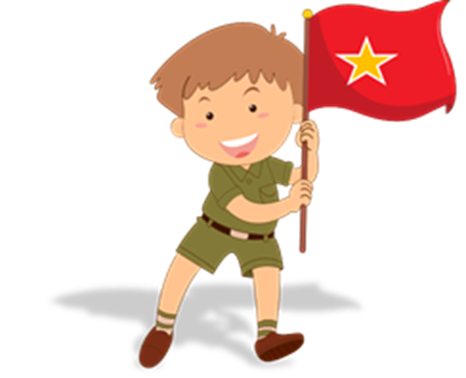 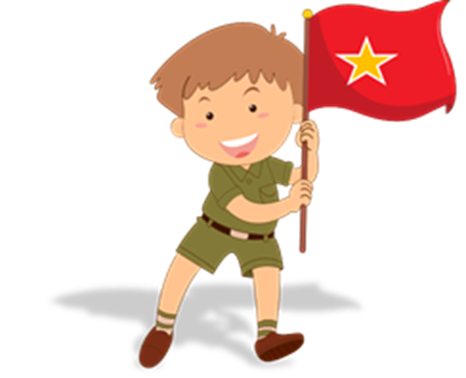 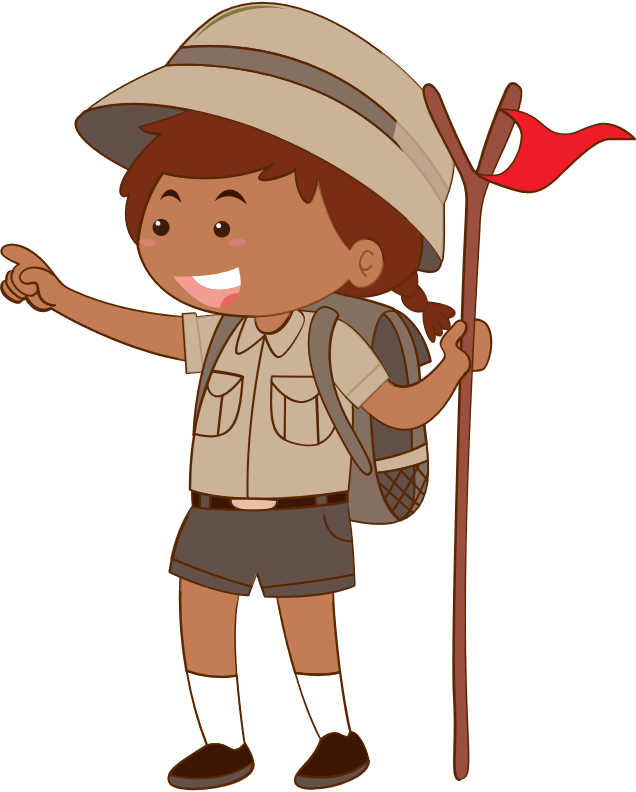 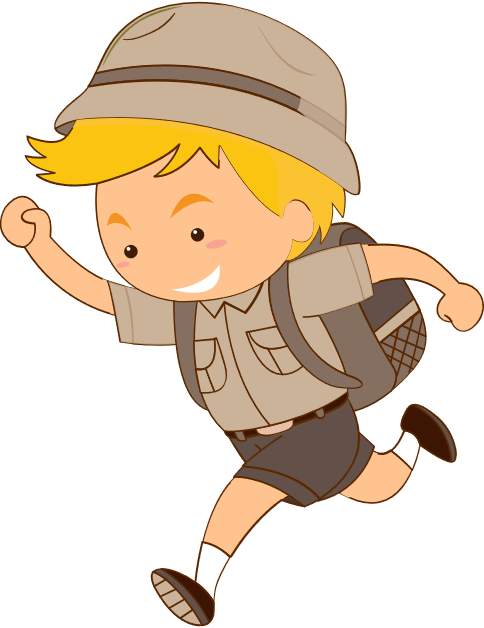 2. Công cuộc xây dựng đất nước của Triều Trần
Giáo dục, khoa cử
Nêu những nét chính về giáo dục, khoa cử thời nhà Trần?
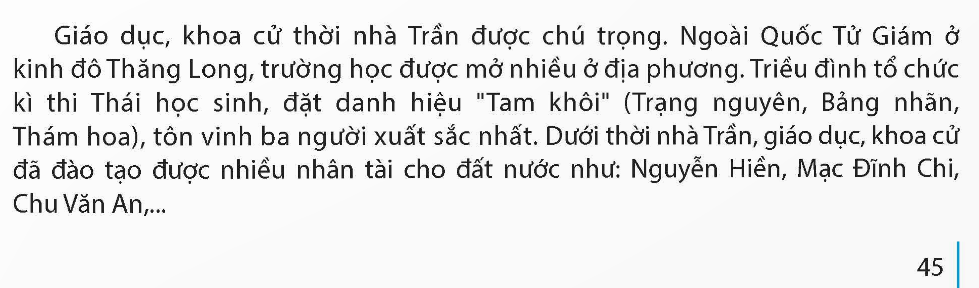 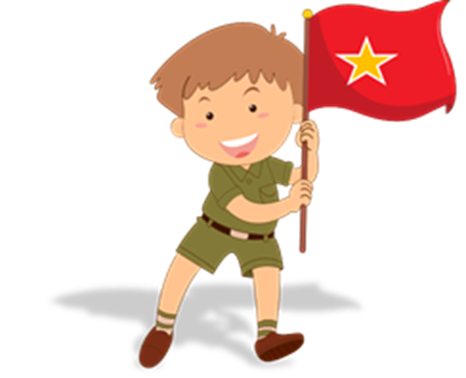 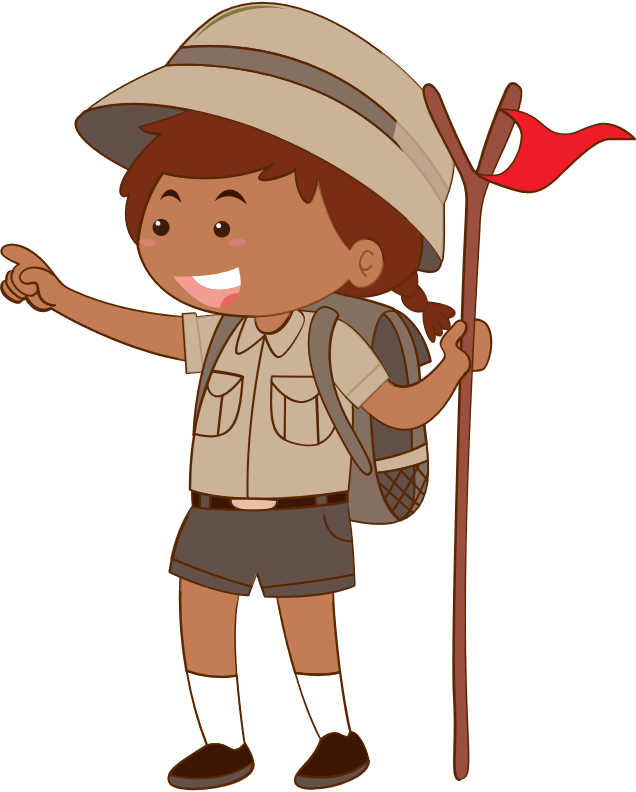 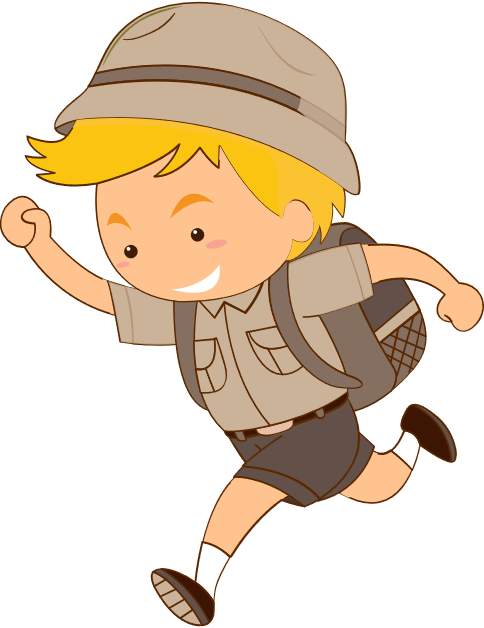 Giáo dục, khoa cử
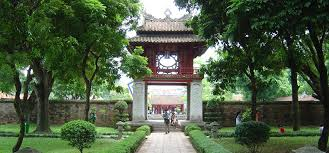 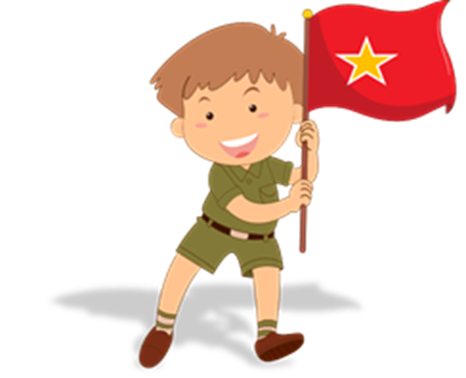 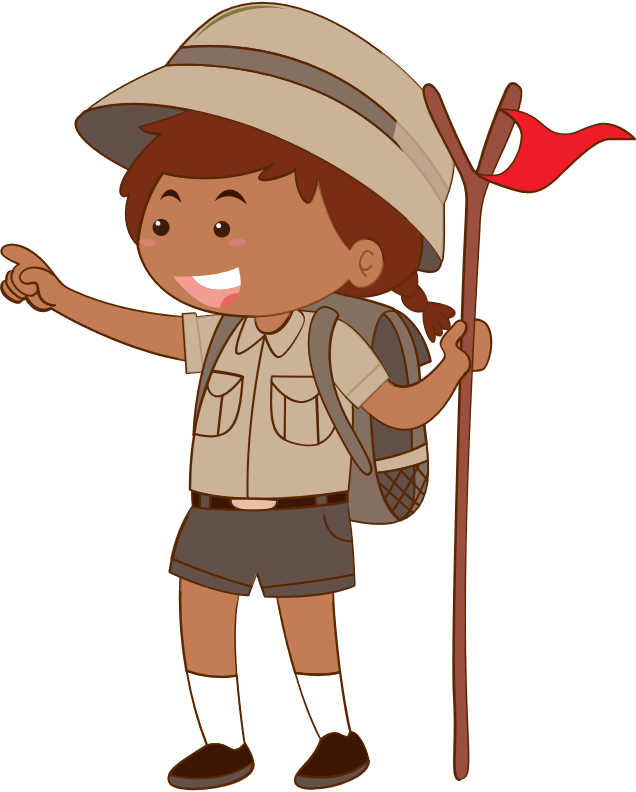 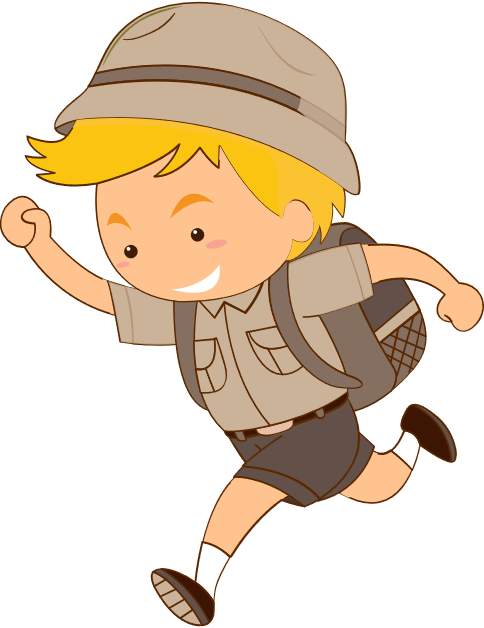 Văn miếu Quốc Tử Giám
Giáo dục, khoa cử
Mở nhiều trường học ở địa phương
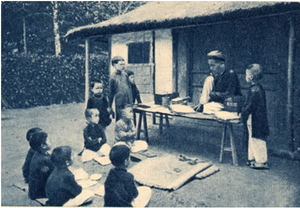 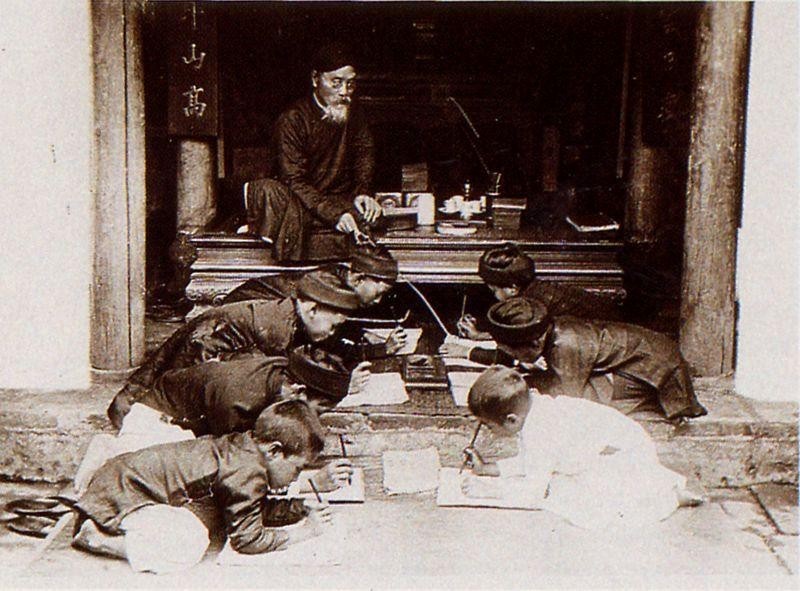 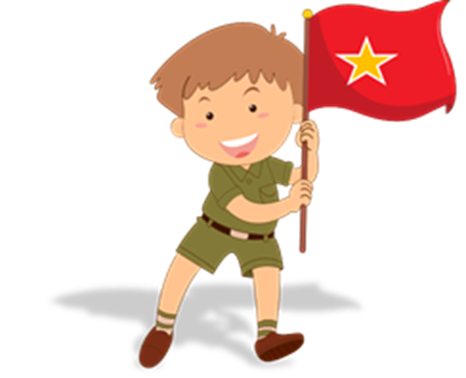 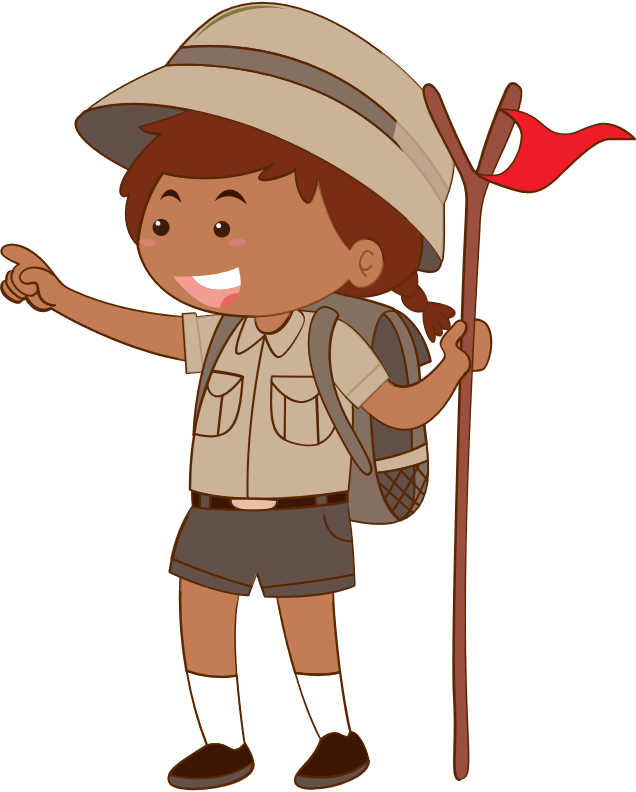 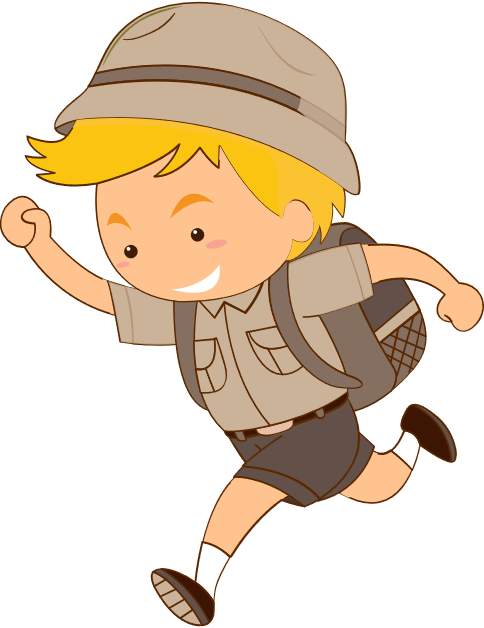 Giáo dục
Tổ chức kì thi Thái học sinh
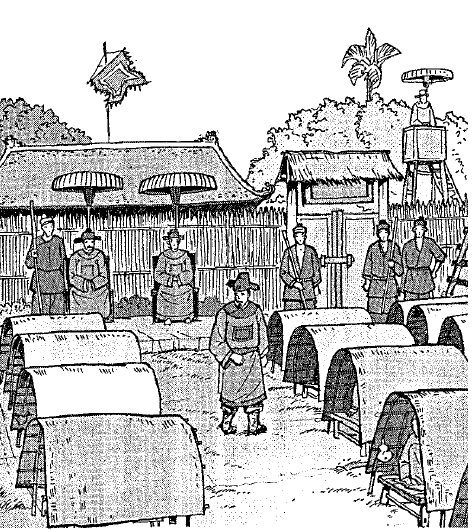 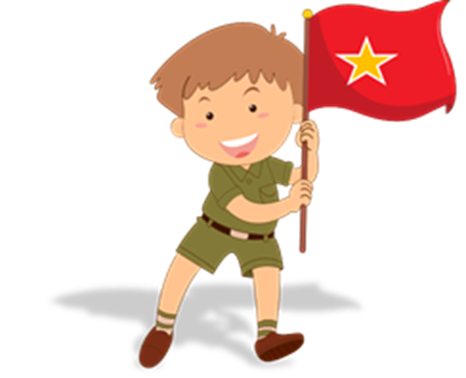 Giáo dục, khoa cử
Đặt danh hiệu “Tam Khôi”
Trạng Nguyên
Thám hoa
Bảng nhãn
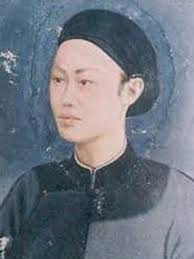 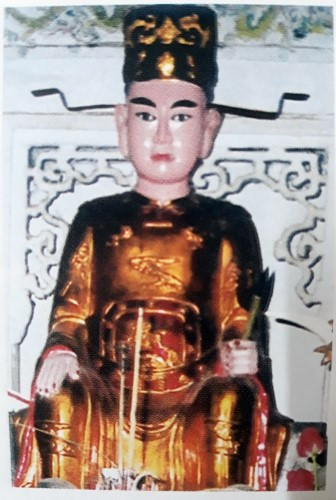 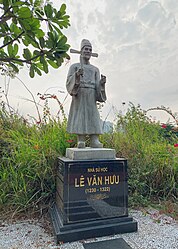 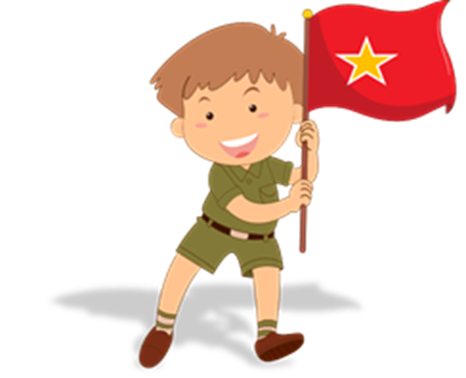 Nguyễn Hiền
Đặng Ma La
Lê Văn Hưu
Giáo dục, khoa cử
Giáo dục
Tạo ra nhân tài cho đất nước
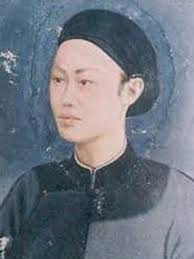 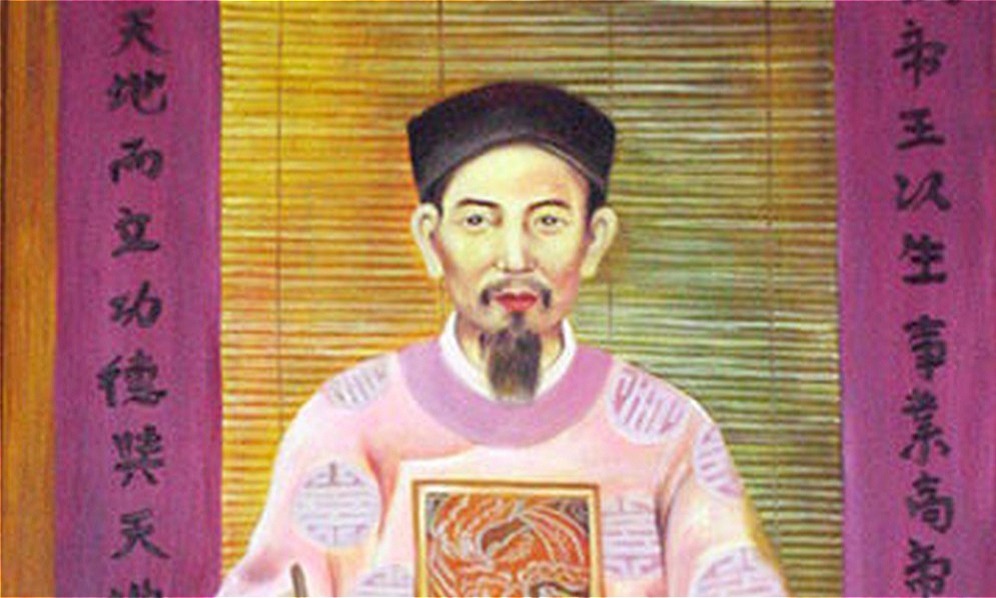 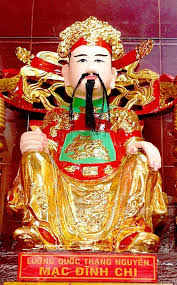 Nguyễn Hiền                       Chu Văn An                       Mạc Đỉnh Chi
Giáo dục
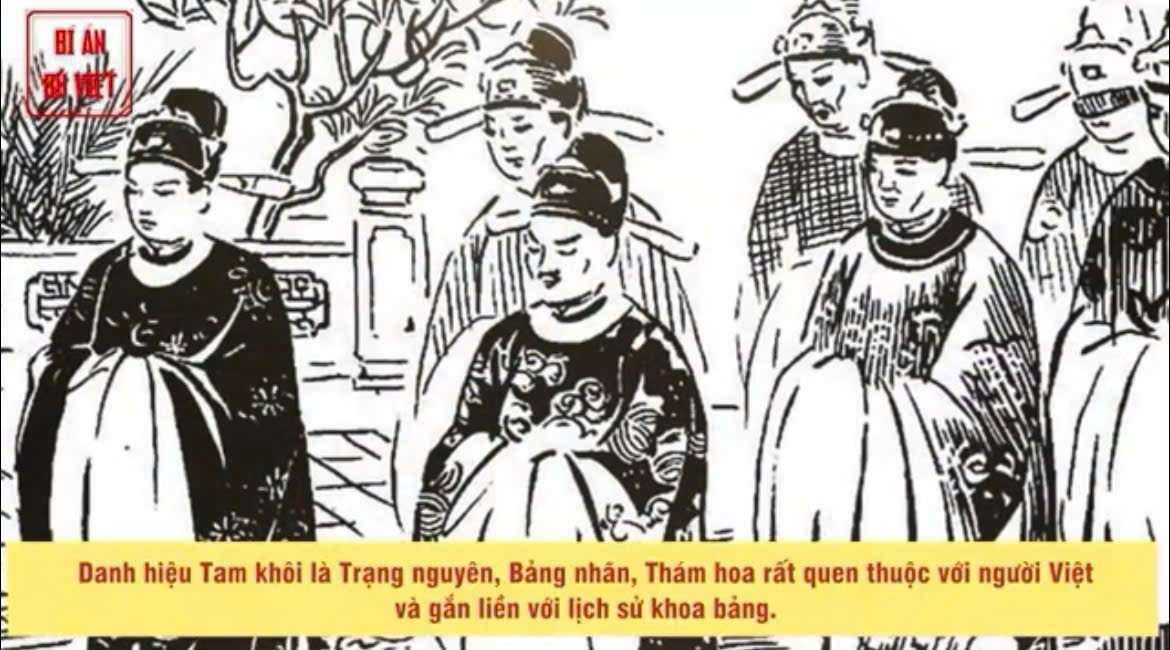 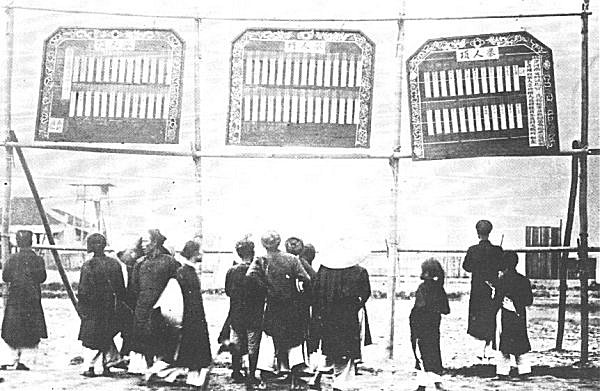 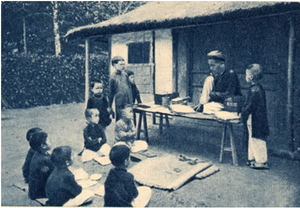 “Đặt danh hiệu Tam khôi”
Trường học ở địa phương
Tổ chức thi Thái học sinh
Thứ hai ngày 2  tháng 11 năm 2024
Lịch sử và địa lí
Bài 10:  Triều Trần xây dựng đất nước và kháng chiến chống 
              quân Mông – Nguyên xâm lược  (Tiết 1)
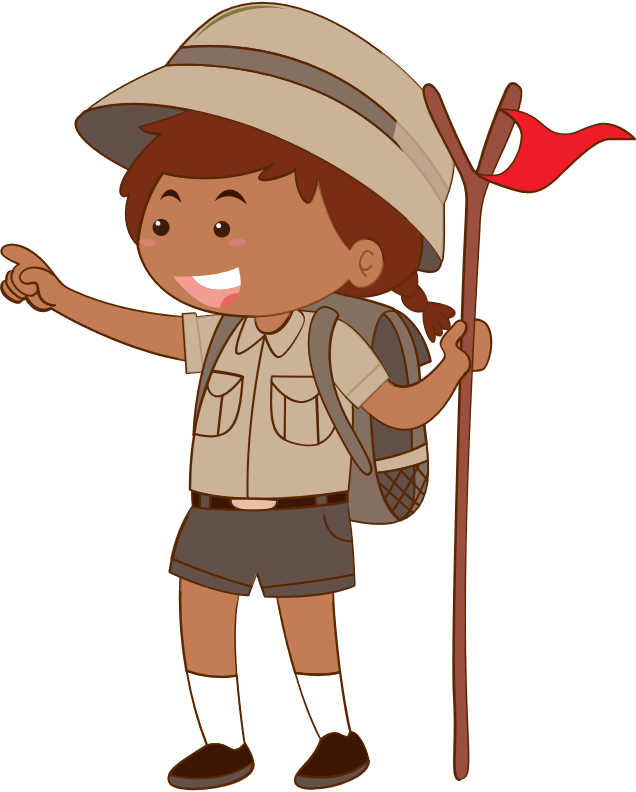 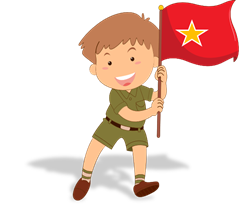 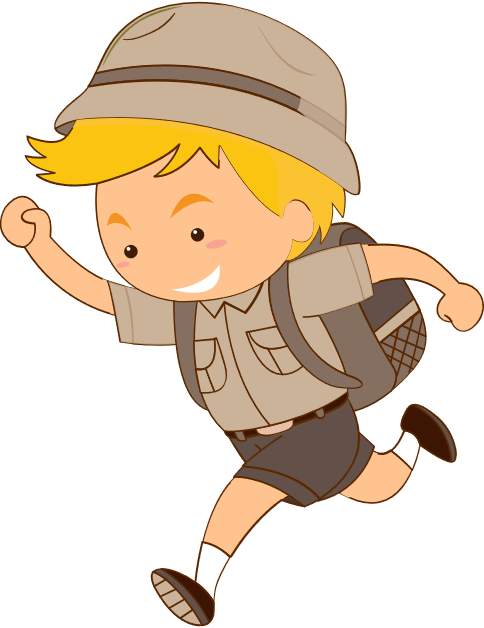 Năm 1226
Thực hiện chế độ Thái Thượng hoàng
Thành lập
TRIỀU TRẦN
Bộ máy nhà nước
Thực hiện chính sách “Ngụ binh ư nông”
Quân đội
Giáo dục, khoa cử
Mở nhiều trường học,
Tổ chức thi Thái học sinh;
Đặt danh hiệu “Tam khôi”
Thứ hai ngày 2  tháng 11 năm 2024
Lịch sử và địa lí
Bài 10:  Triều Trần xây dựng đất nước và kháng chiến chống 
              quân Mông – Nguyên xâm lược  (Tiết 1)
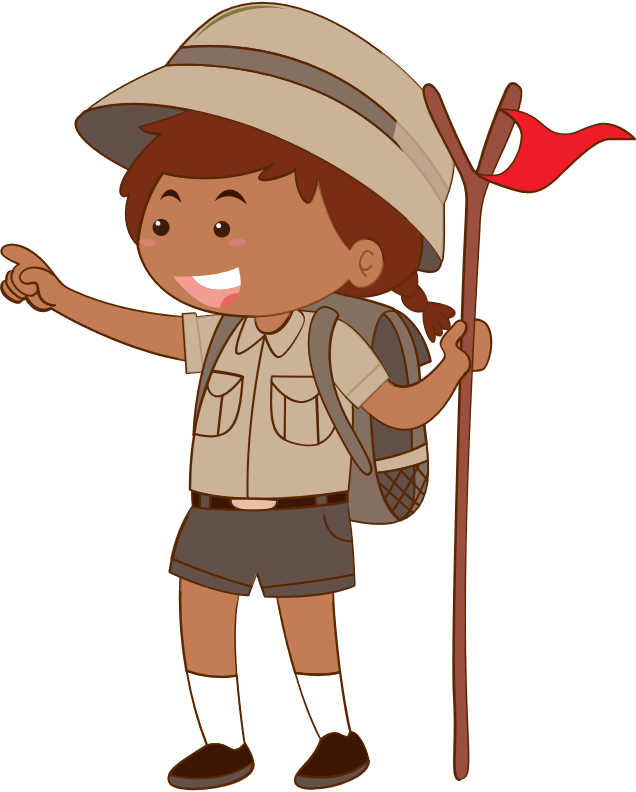 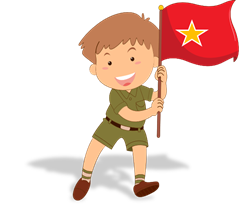 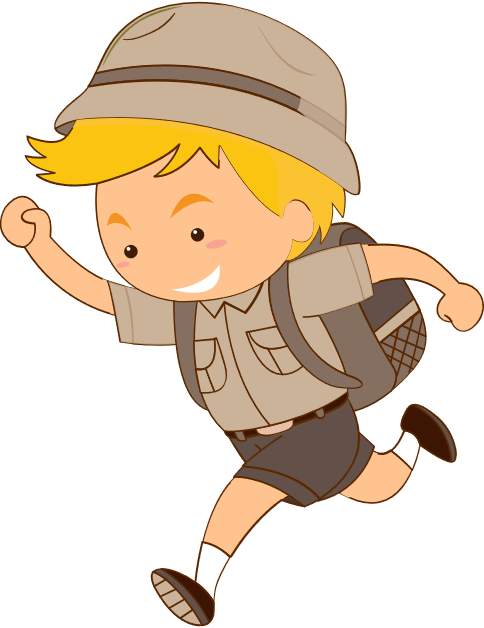 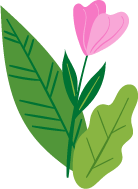 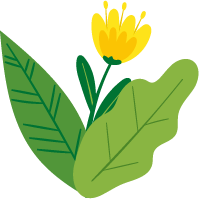 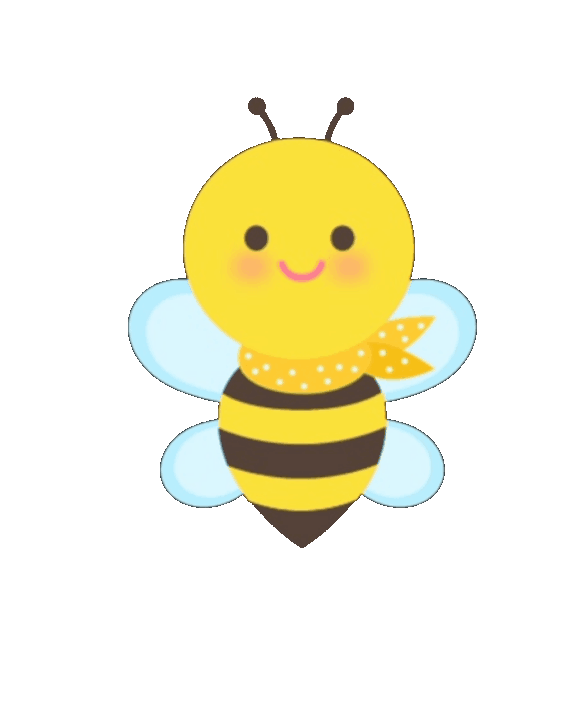 XIN CẢM ƠN QUÝ THẦY CÔ
 VÀ CÁC EM HỌC SINH !
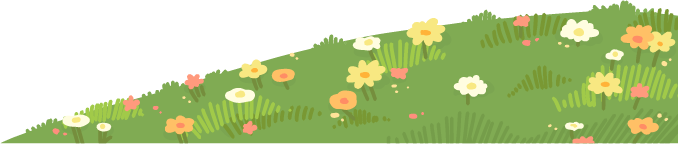 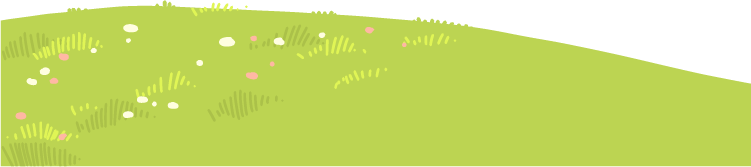